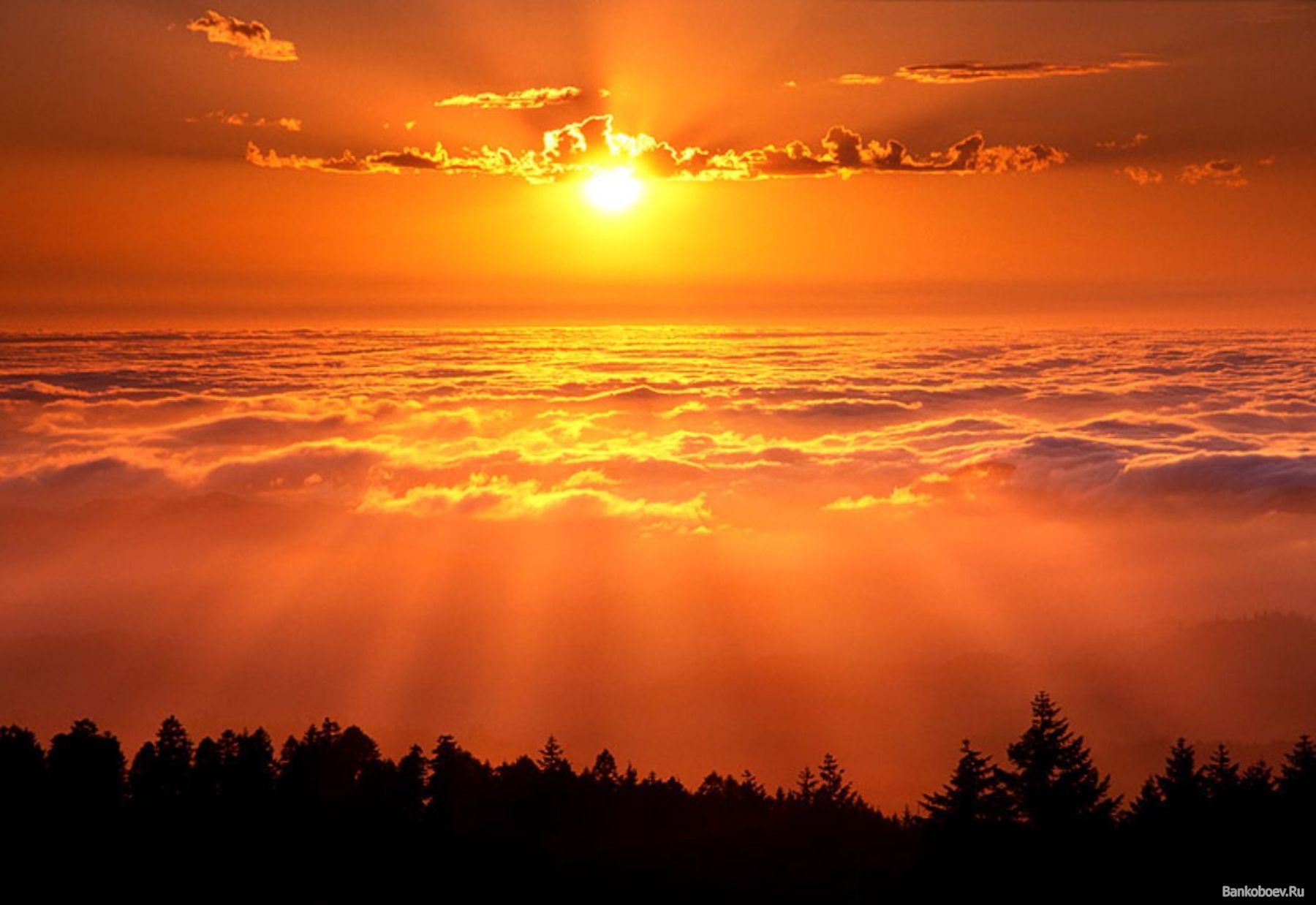 Человек   с большой  буквы – Присухин Мирон Егорович

Годы  пройдут  за  годами , 
                                                                                                      Но  память  о русском   солдате 
                                                                                                      Останется  с  нами   всегда .
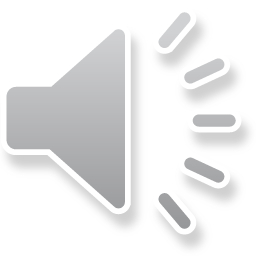 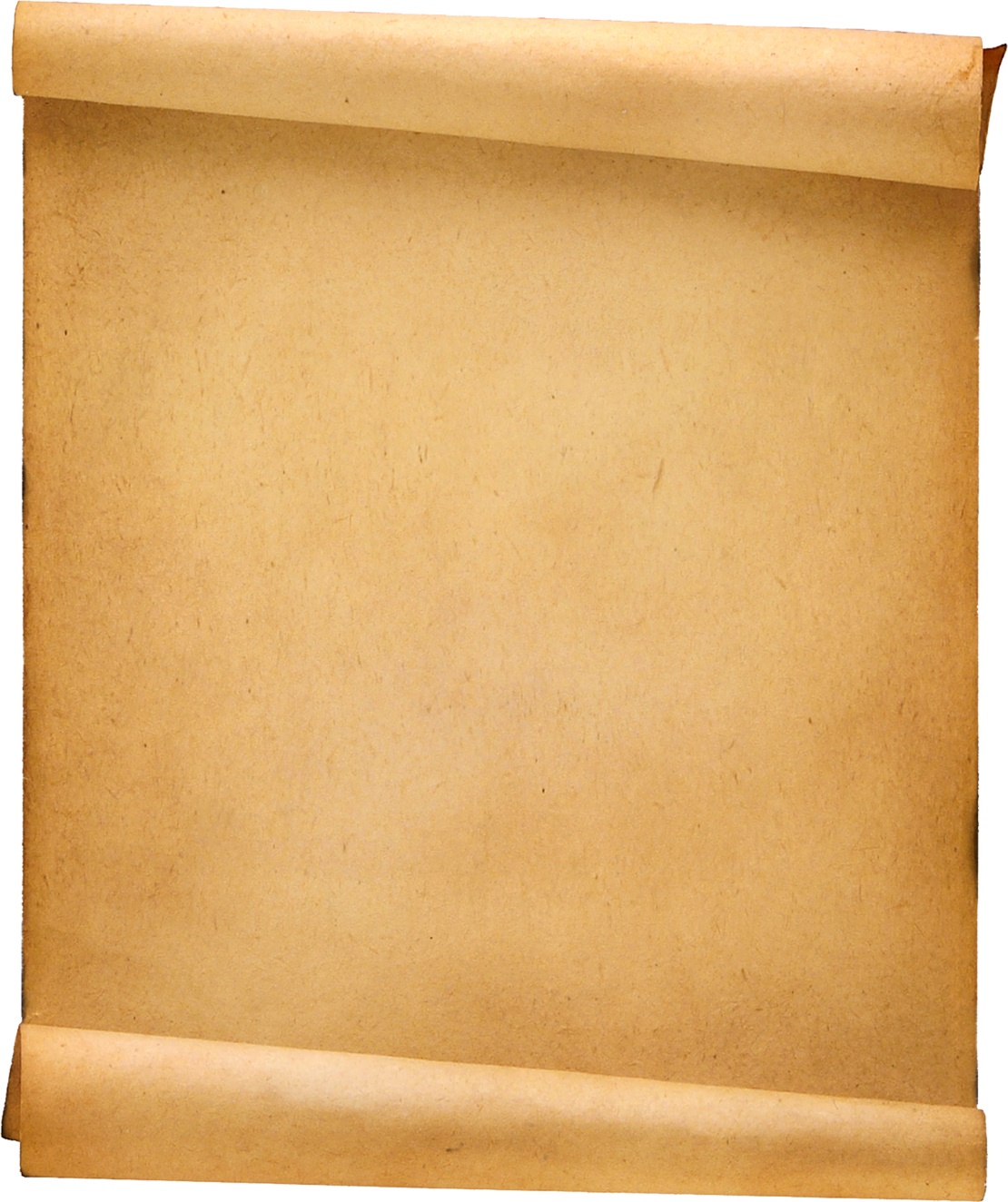 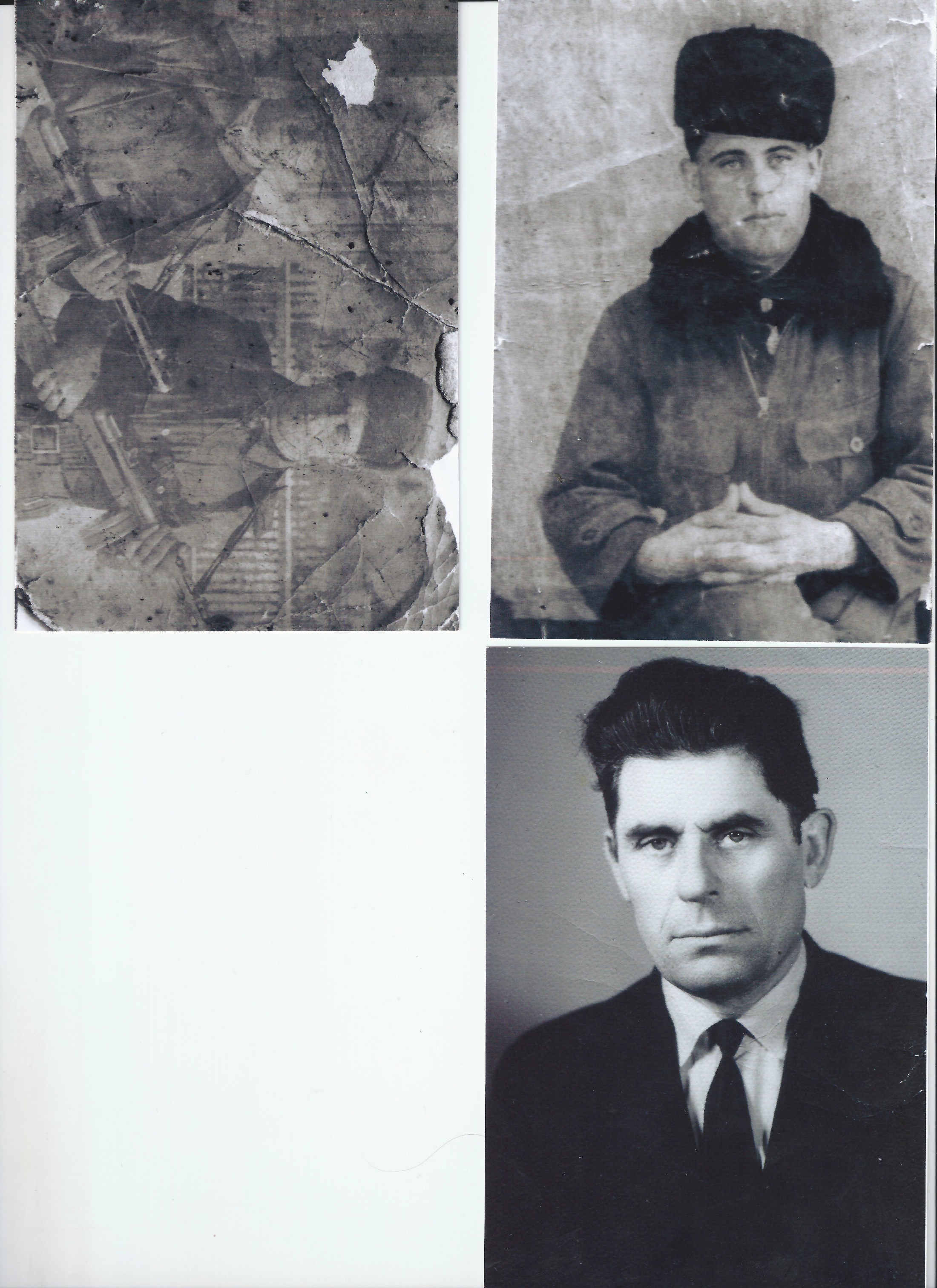 День  Победы  - праздник ,  ставший  всенародным ,  потому  что  нет  в нашей  стране  такой  семьи ,  которой  не коснулась  бы  своим  черным  крылом  самая  страшная  из  войн  -  Великая  Отечественная .
	Я хочу  рассказать  о своём  прадеде  Присухине  Мироне  Егоровиче -  ветеране  войны .   Узнала  я о нём   из  рассказов  моей  бабушки  Валентины  Мироновны.  	Родился  он  9  августа  1918  года  в  Курской  области ,  Корочанском  районе  с/с  Мазикинский .
	   Наш прадедушка  очень  любил  учиться.  Школа  находилась  в  12 километрах   от  его  дома,  и  ему  часто  приходилось  пешком добираться до школы.  По  окончании  7  классов  на  отлично ,  он пошел  работать  в колхоз  учетчиком  на  полях.  Как  говорил сам Мирон Егорович ,  жизнь   закаляла  его  с  детства .  Подростком  ему  приходилось  работать  на  поле,  боронить , сеять, собирать  урожай,  косить  сено.
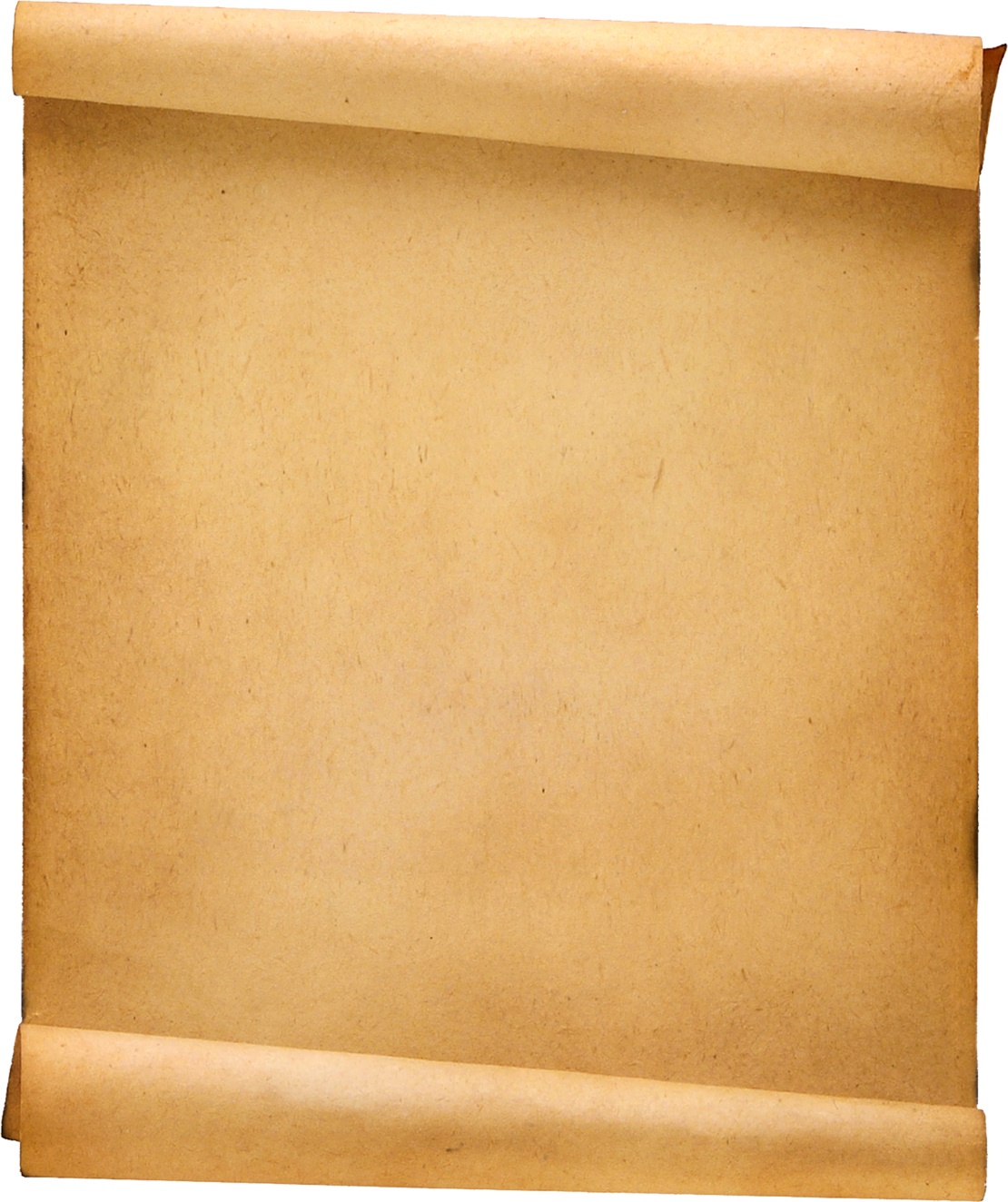 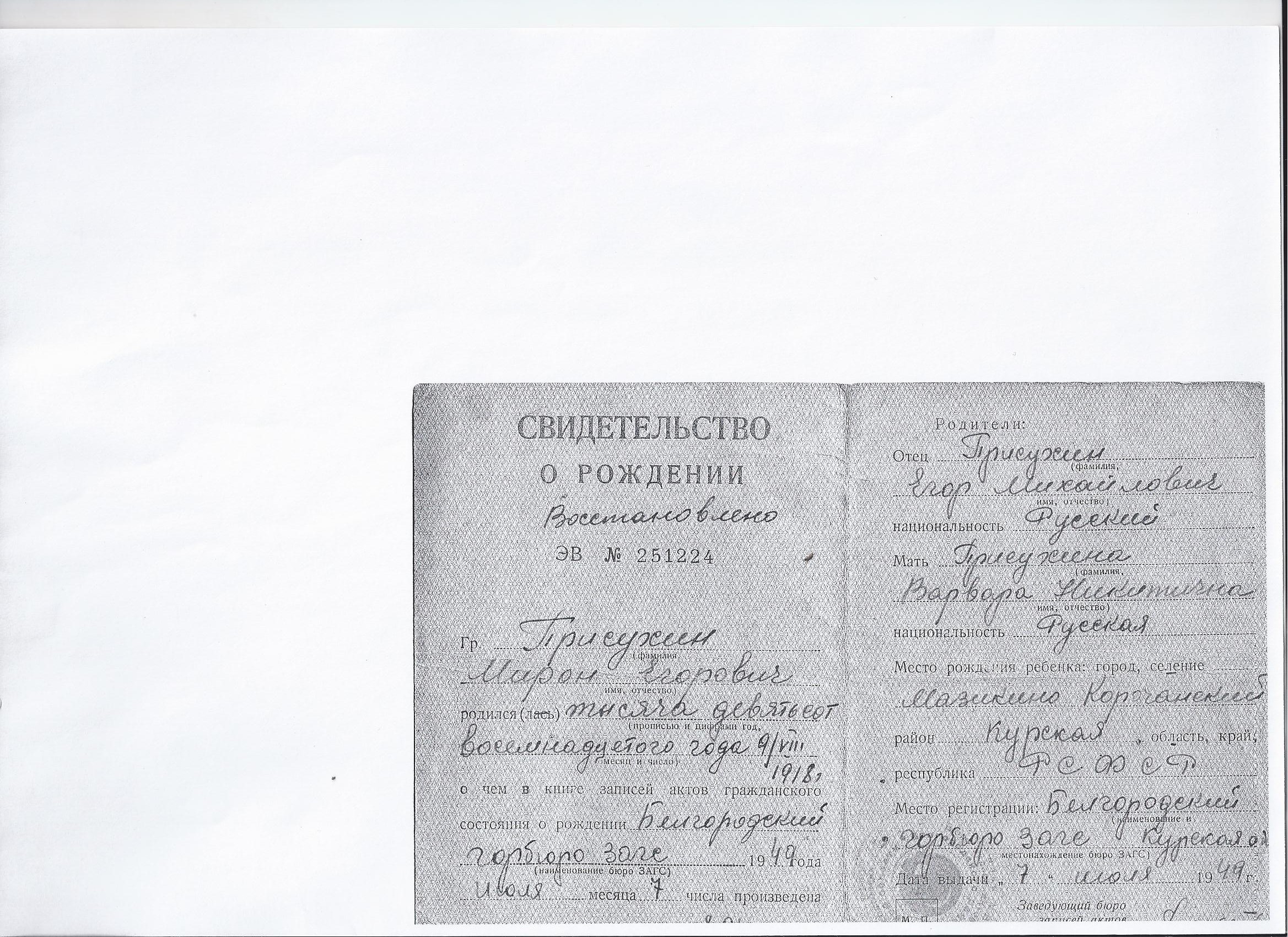 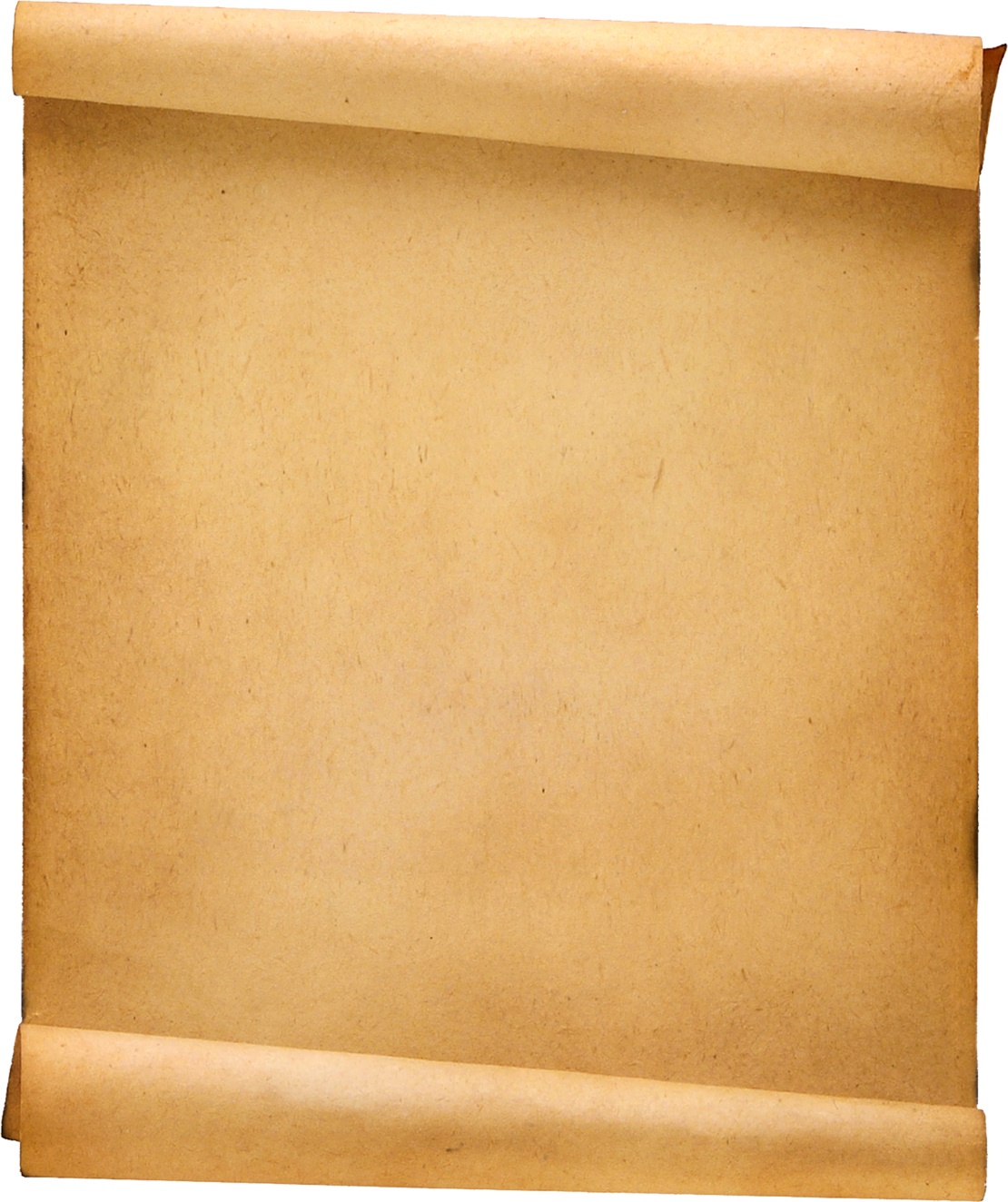 12  октября  1938  года  он был  призван  на  службу  в армию .  В  те  годы в  армию  призывались  на  три  года .  С  октября  1938 года  по  декабрь  1939 года  служил  курсантом  в  Отдельном  танковом  батальоне  в/ч  8685 .  В  декабре  1939 года  был  переведен  в  Отдельный  авто – батальон  в/ч  521   шофером. Мирон  Егорович  принимал   участие в  Советско – Финской  войне  1939 – 1940 года.
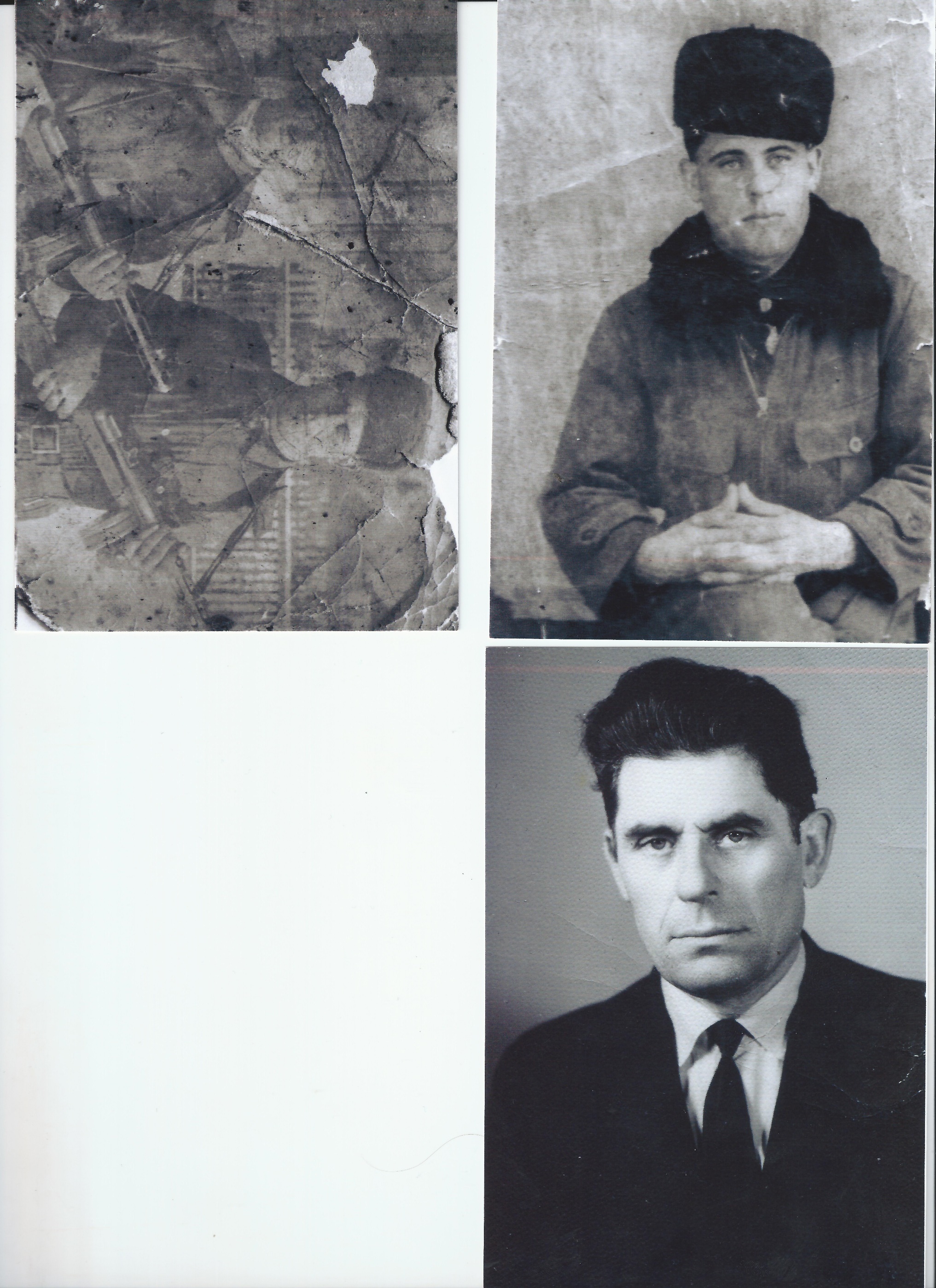 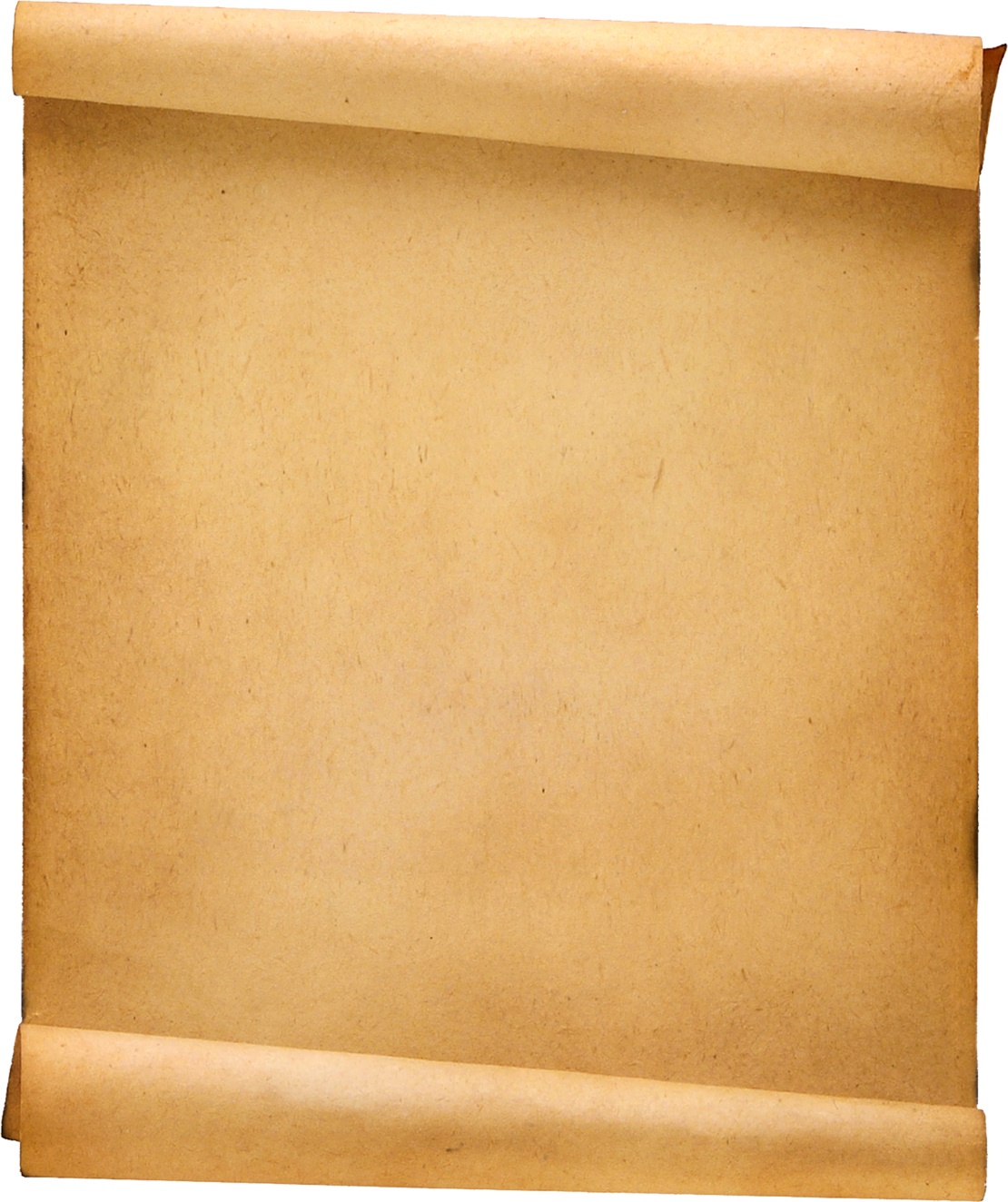 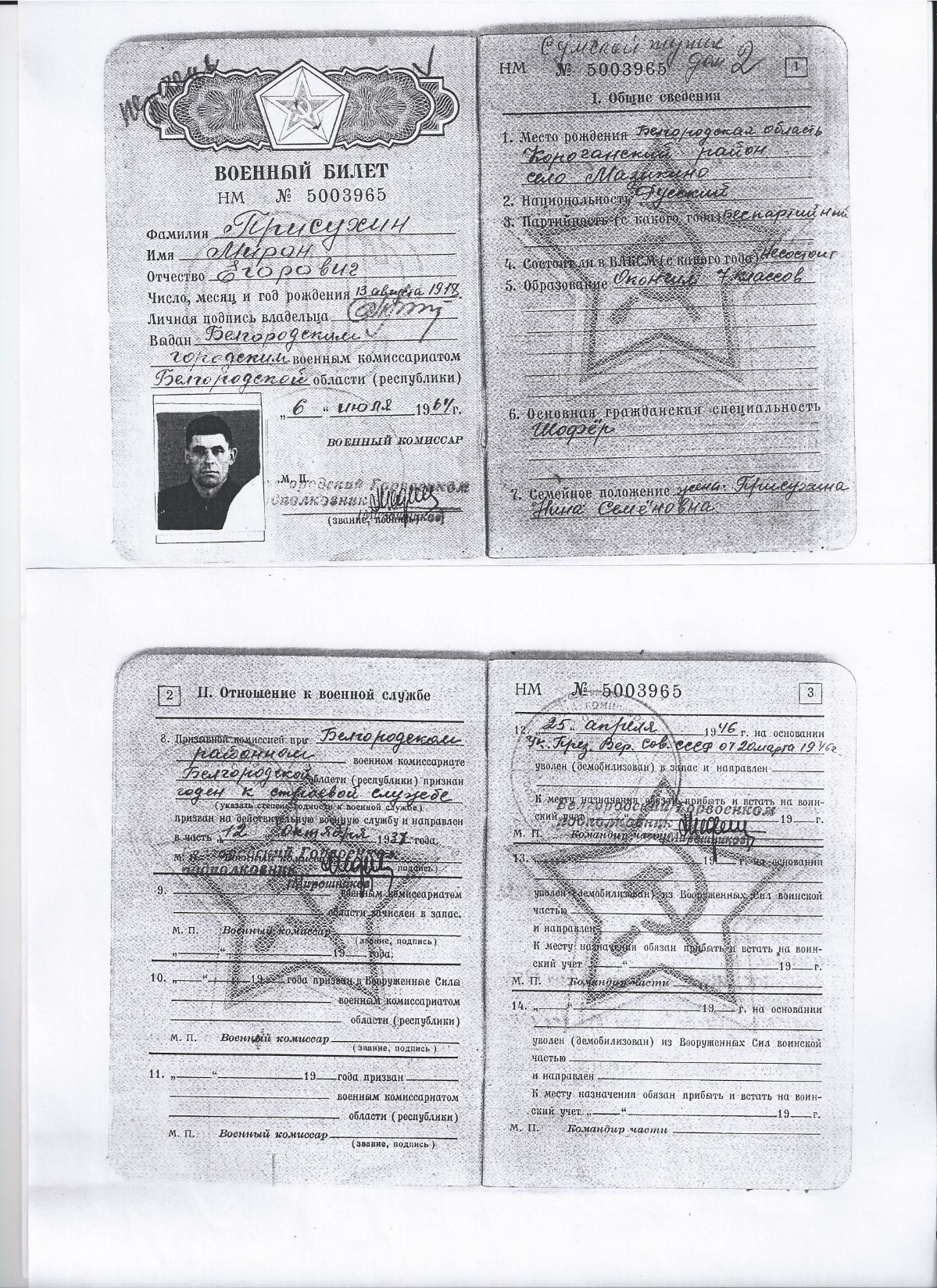 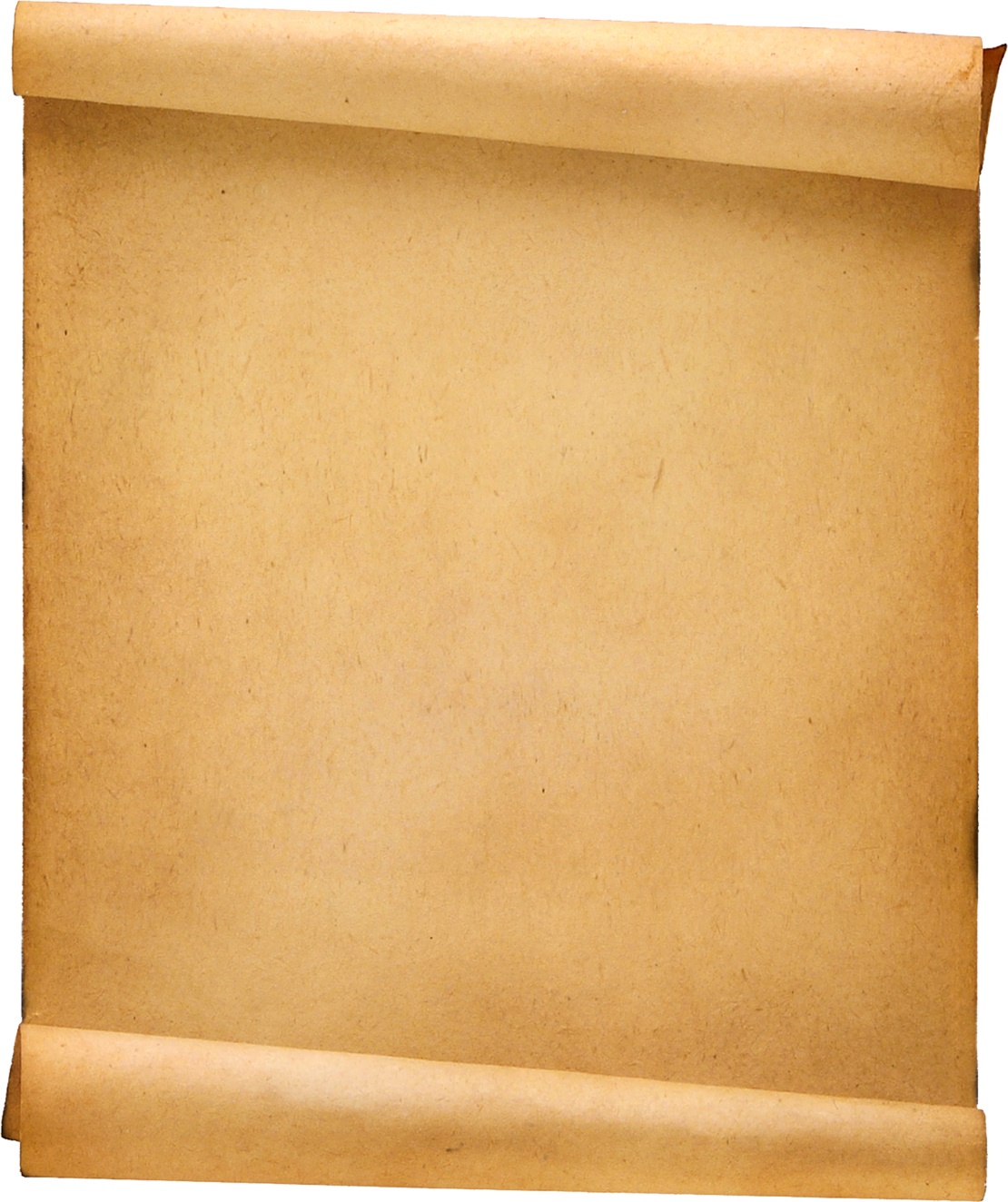 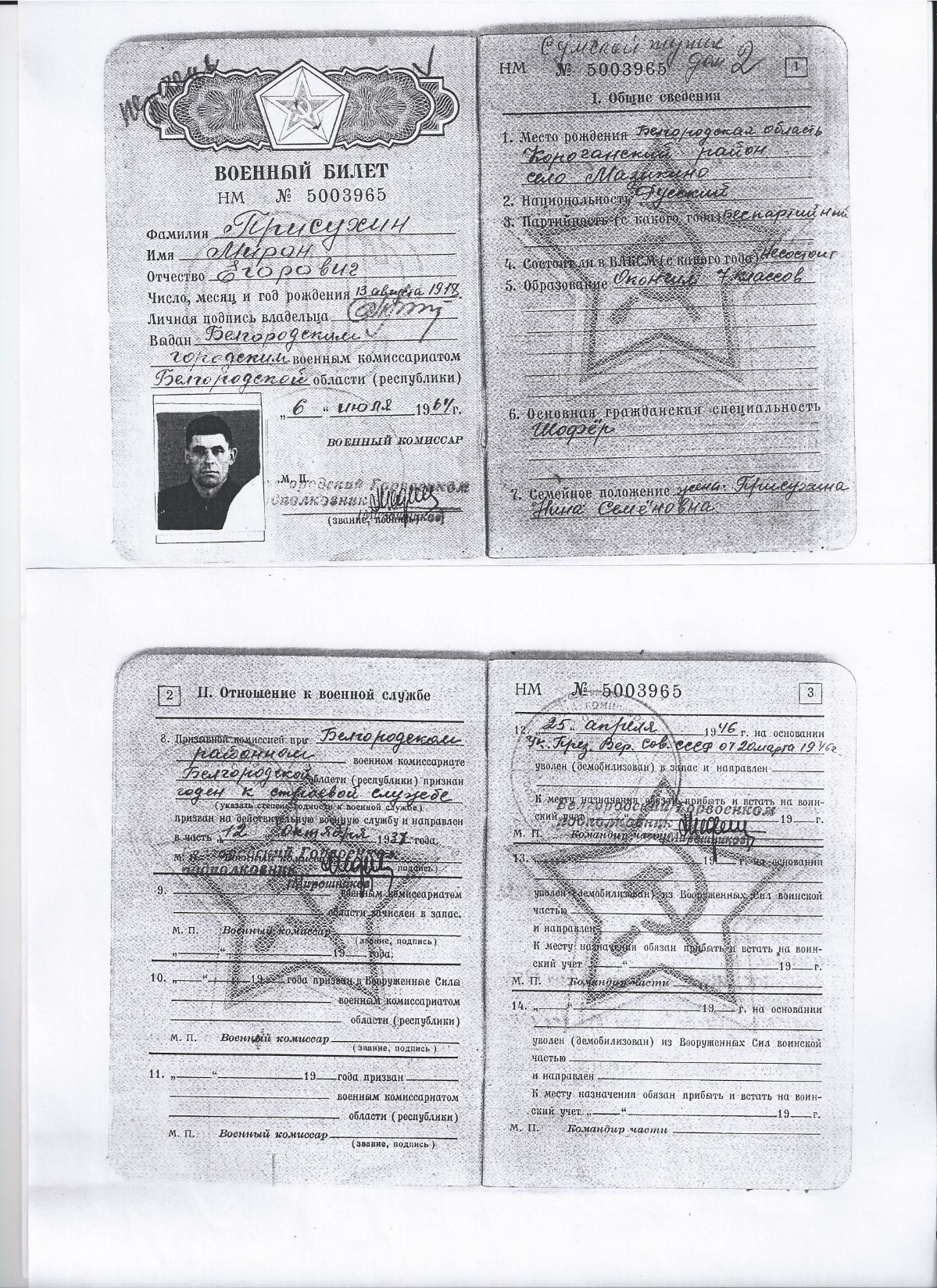 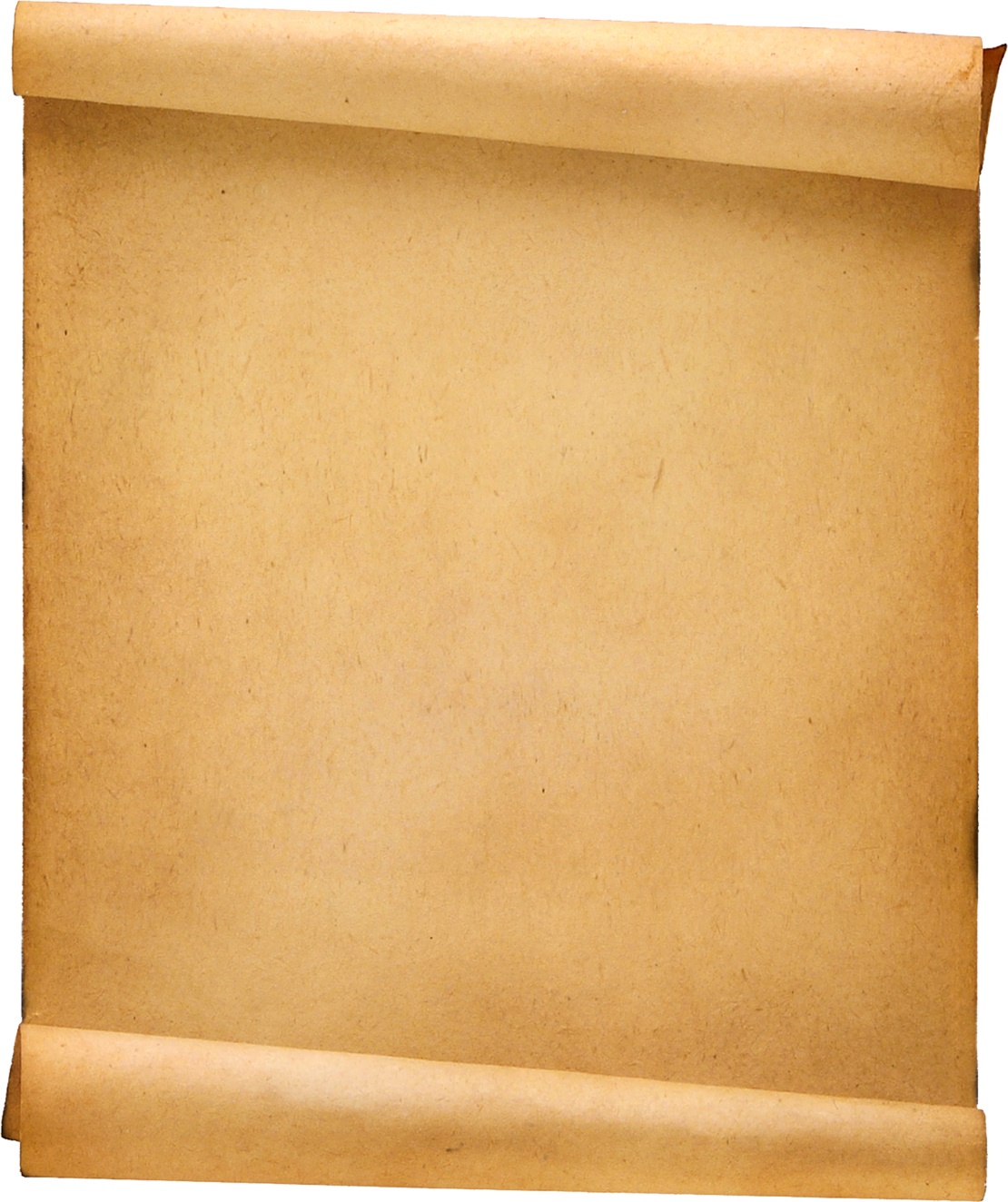 В  июне  1941 года  началась Великая  Отечественная  война,  весь  советский  народ  поднялся  на  борьбу  с фашистами .  Наш прадедушка  прошёл  всю  войну  с  1941 года  по  май  1945  года.    Он  участвовал  в  боях  под  Новороссийском .  Однажды , переправляясь  на пароме  через  Керченский  пролив, немцы  начали  бомбить и  паром  был  поврежден.  Не  умея  плавать,  Мирон Егорович  чудом  остался  жив.
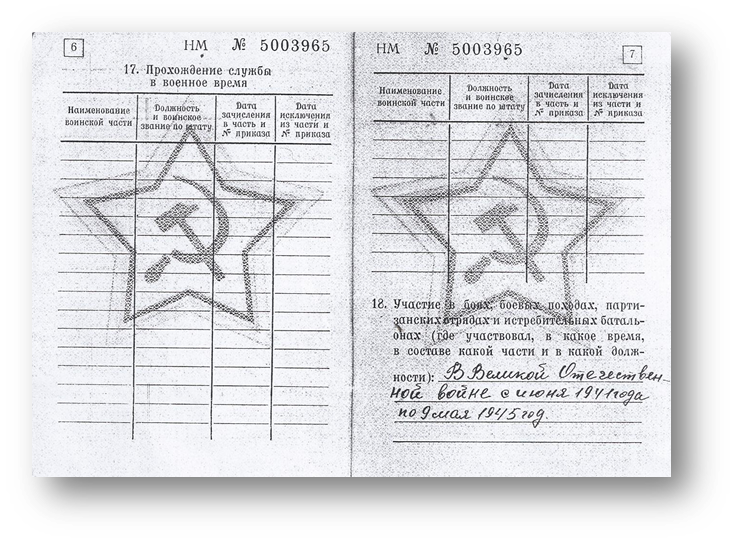 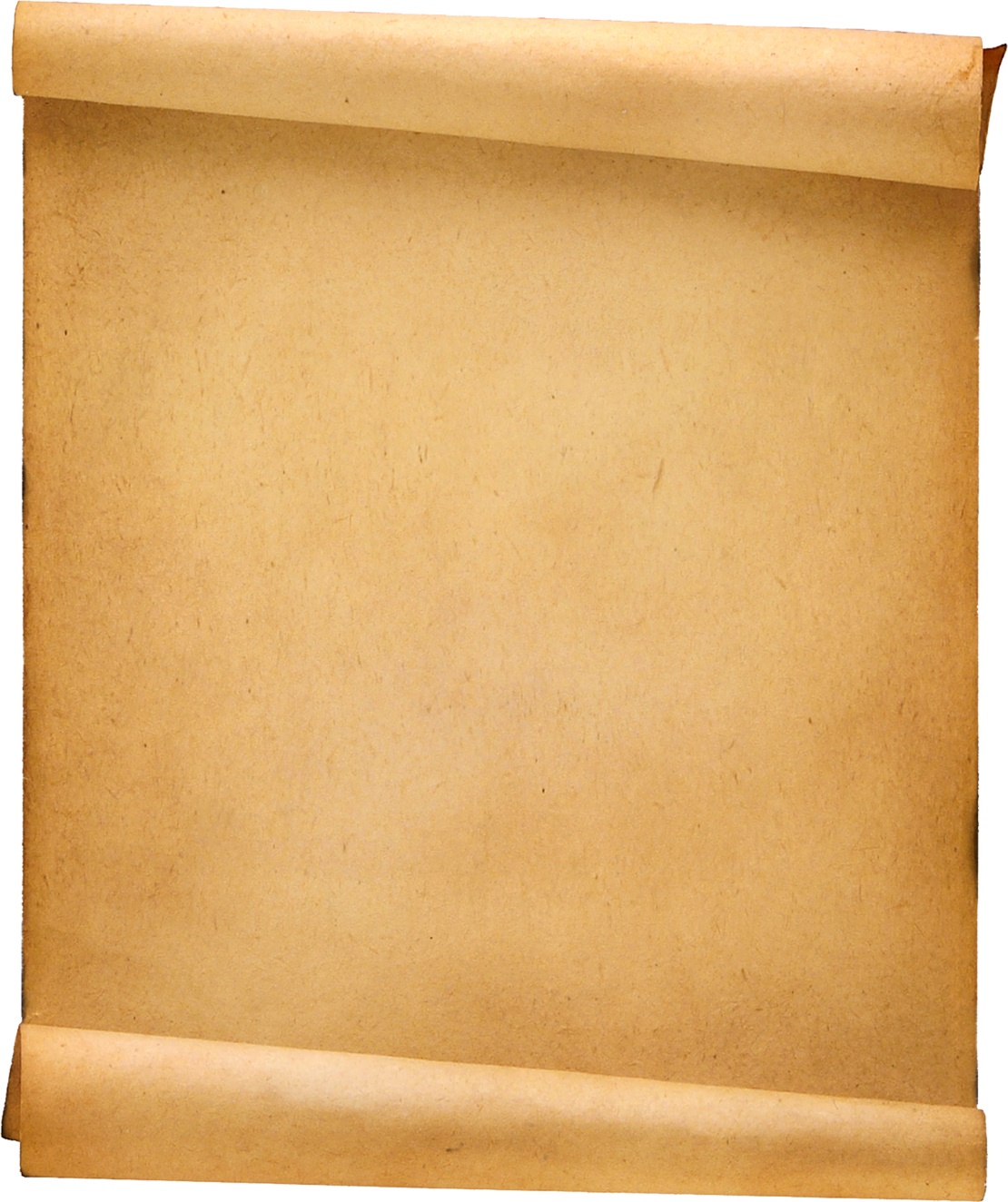 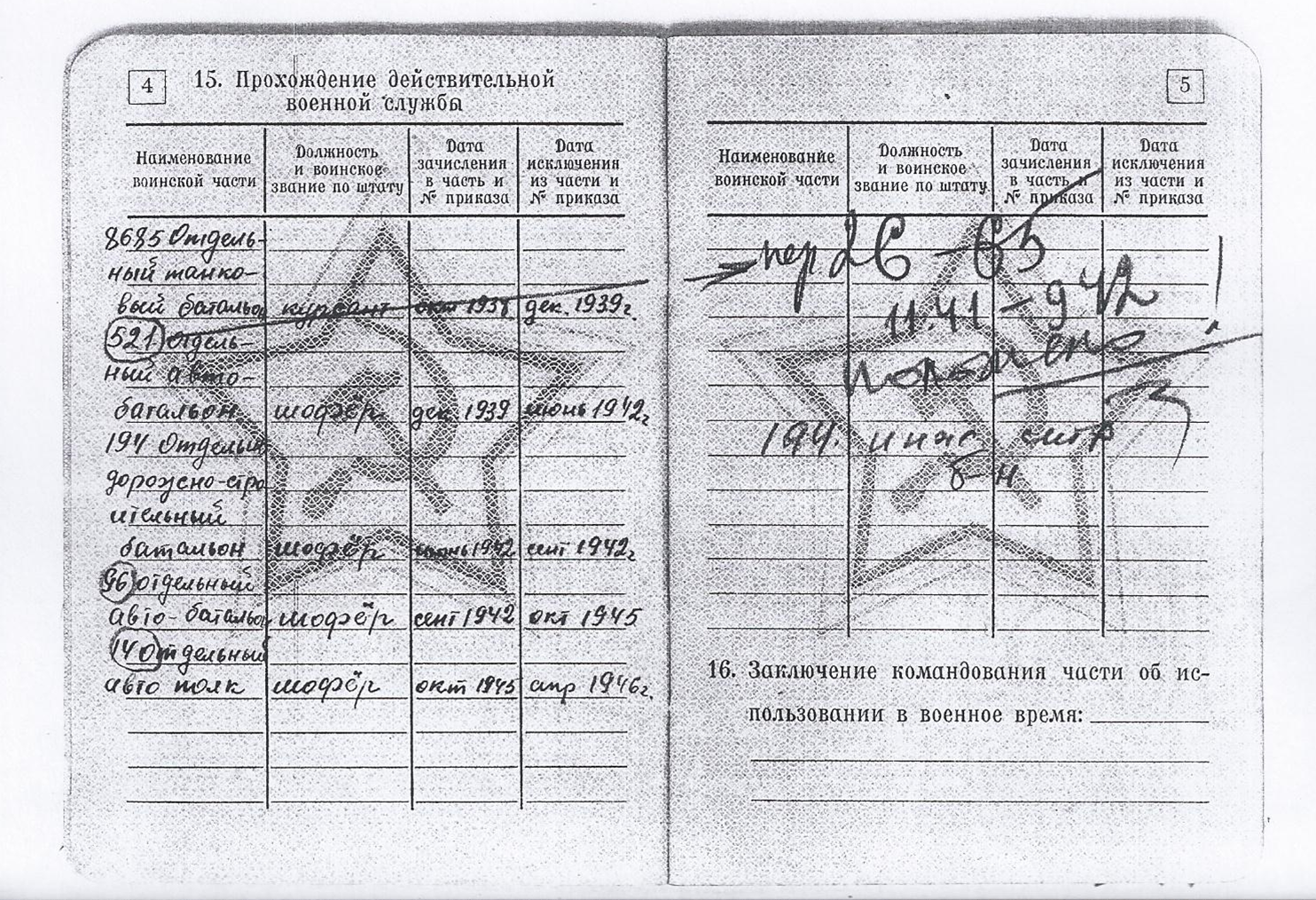 Во  время  блокады  Ленинграда , служа  шофером  на  грузовике -  полуторке ему  приходилось  возить  зимой  через  Ладожское  озеро , так  называемую «дорогу  жизни» ,  продовольствие  и  боеприпасы  в  Ленинград.  Переезжая на  машине по  Ладожскому  озеру, необходимо  было  постоянно  держать  водительскую дверь  открытой , либо  стоять на подножке  , чтобы  в случае,  если  машина начнёт  проваливаться  под  лёд  выпрыгнуть  из неё.  Страшное  это  было  время.
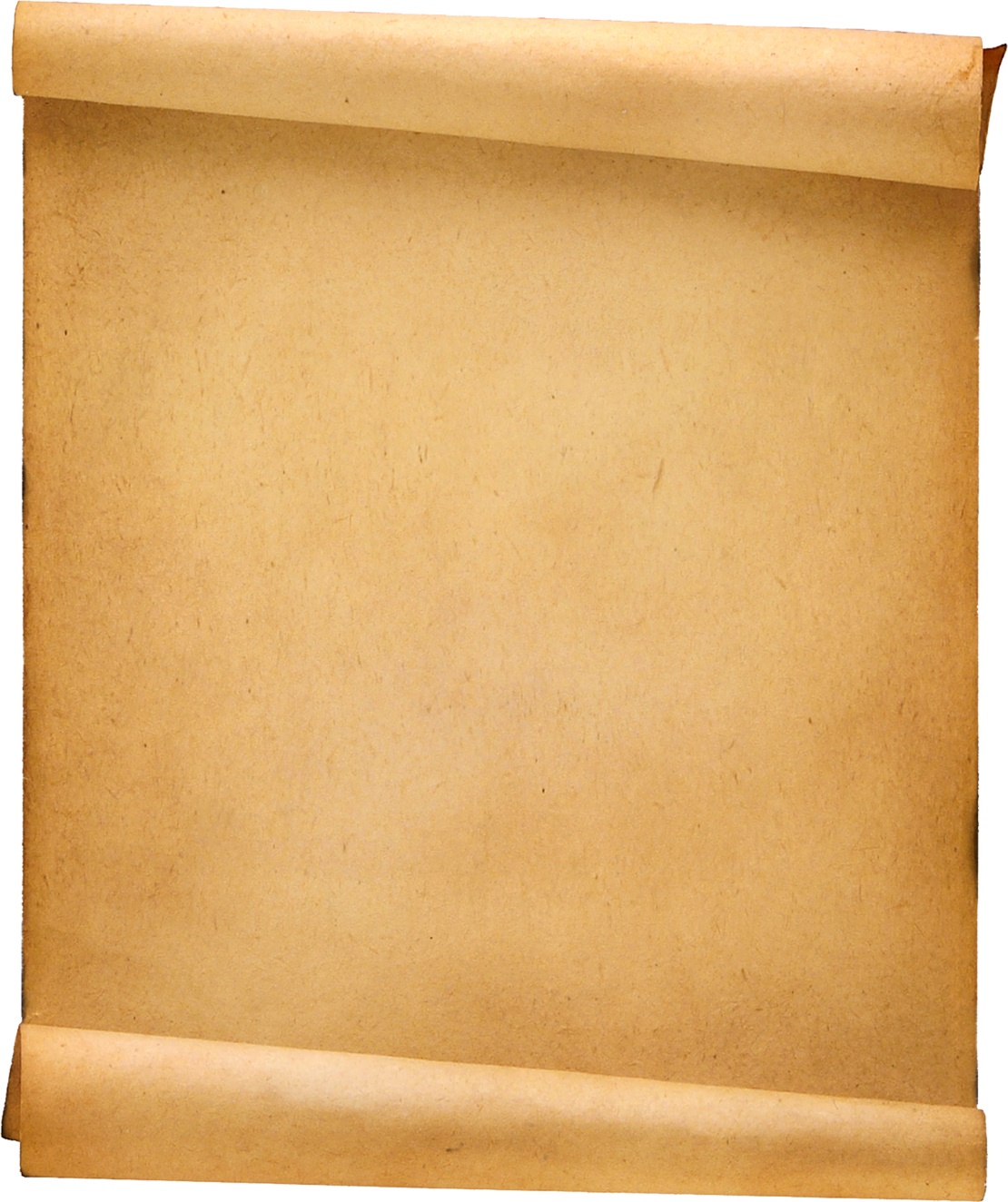 По  окончании  войны  Присухин  Мирон  Егорович  был  награждён  медалью «За  победу  над  Германией» и  продолжал  служить  в отдельном  авто-батальоне  в/ч 96 . 
Пришлось  моему  прадедушке  столкнуться  и в  боях  с  японцами в  Советско-Японской  войне ( август -  сентябрь  1945  года) ,  за  что  тоже  был  награжден  медалью « За победу  над  Японией» .  Демобилизован  он  был  из рядов  Советской  армии  25  апреля  1946  года.
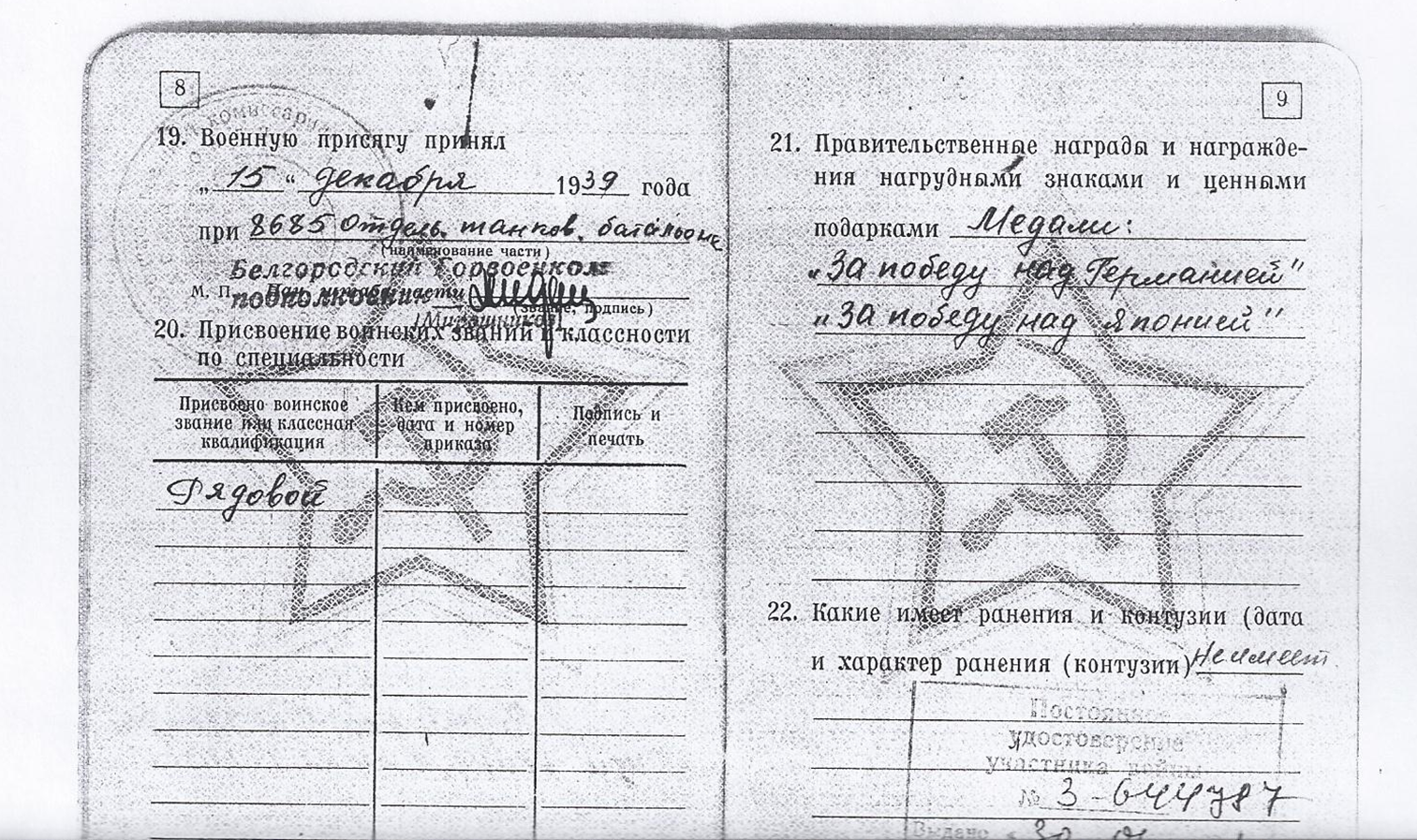 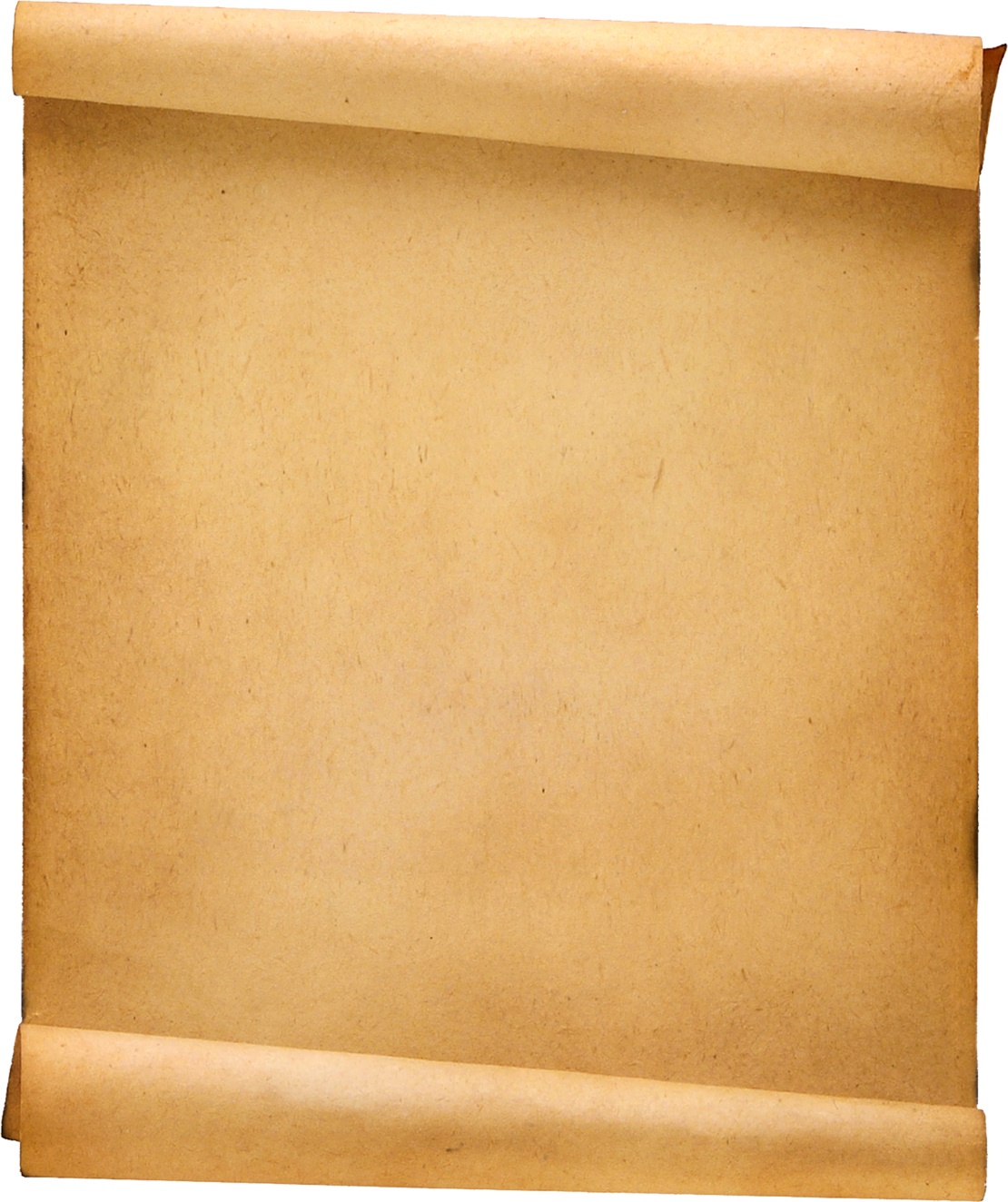 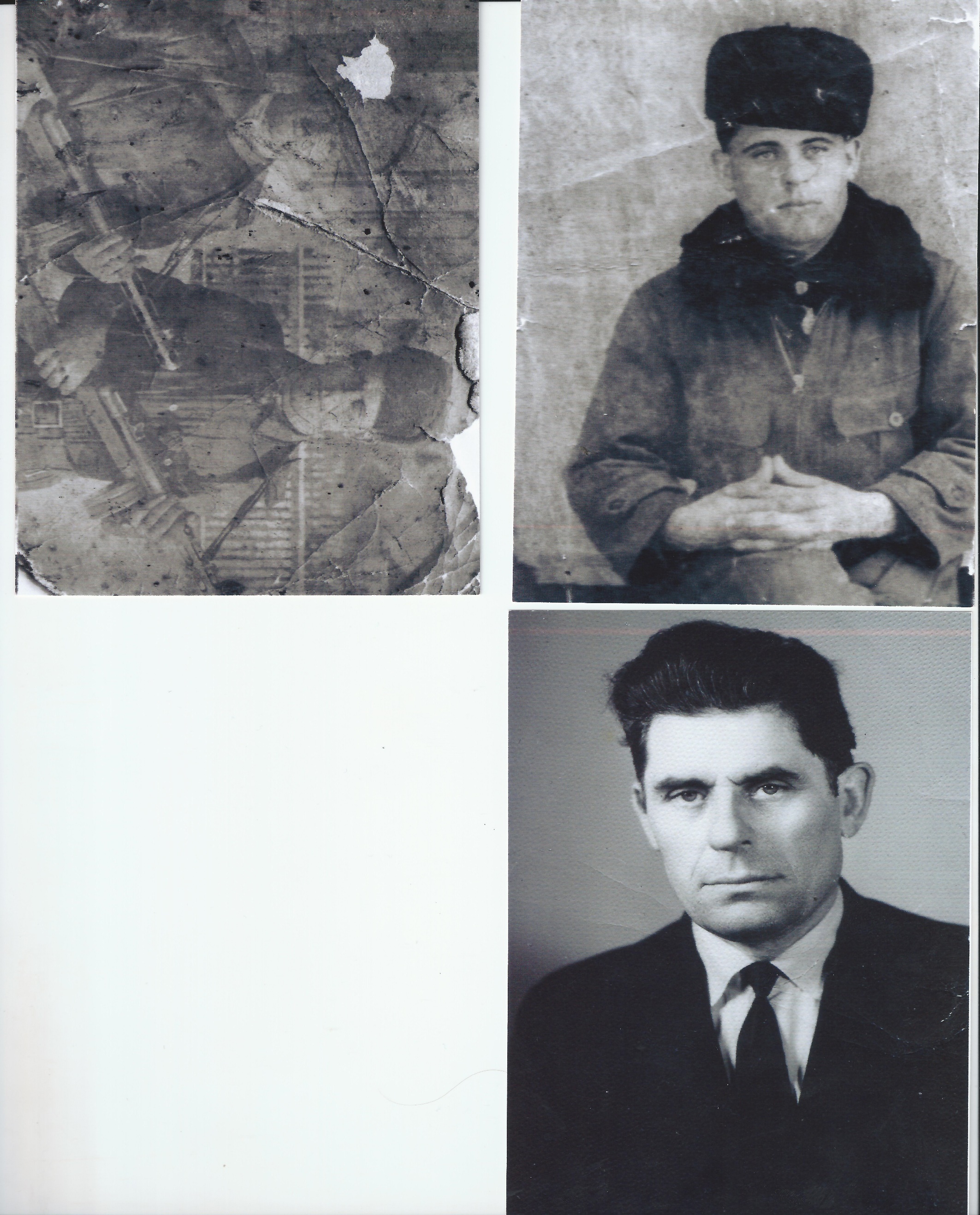 Как  рассказывали  его близкие , Мирон Егорович  был  человеком  исключительно  честным  с  собой  и с другими.  Терпеть  не мог  лжи, подхалимства  и подлости.  Он  был очень неординарным и  талантливым  человеком : отлично  знал  немецкий  язык, математику,  хорошо  от природы  рисовал , любил  географию.  На  всю стену  его  комнаты висела большая карта  мира. Его  мечта  была  стать  летчиком.  Он  прошел  три  войны и не разу  не был  ранен, как  говорят  «родился в  рубашке» .
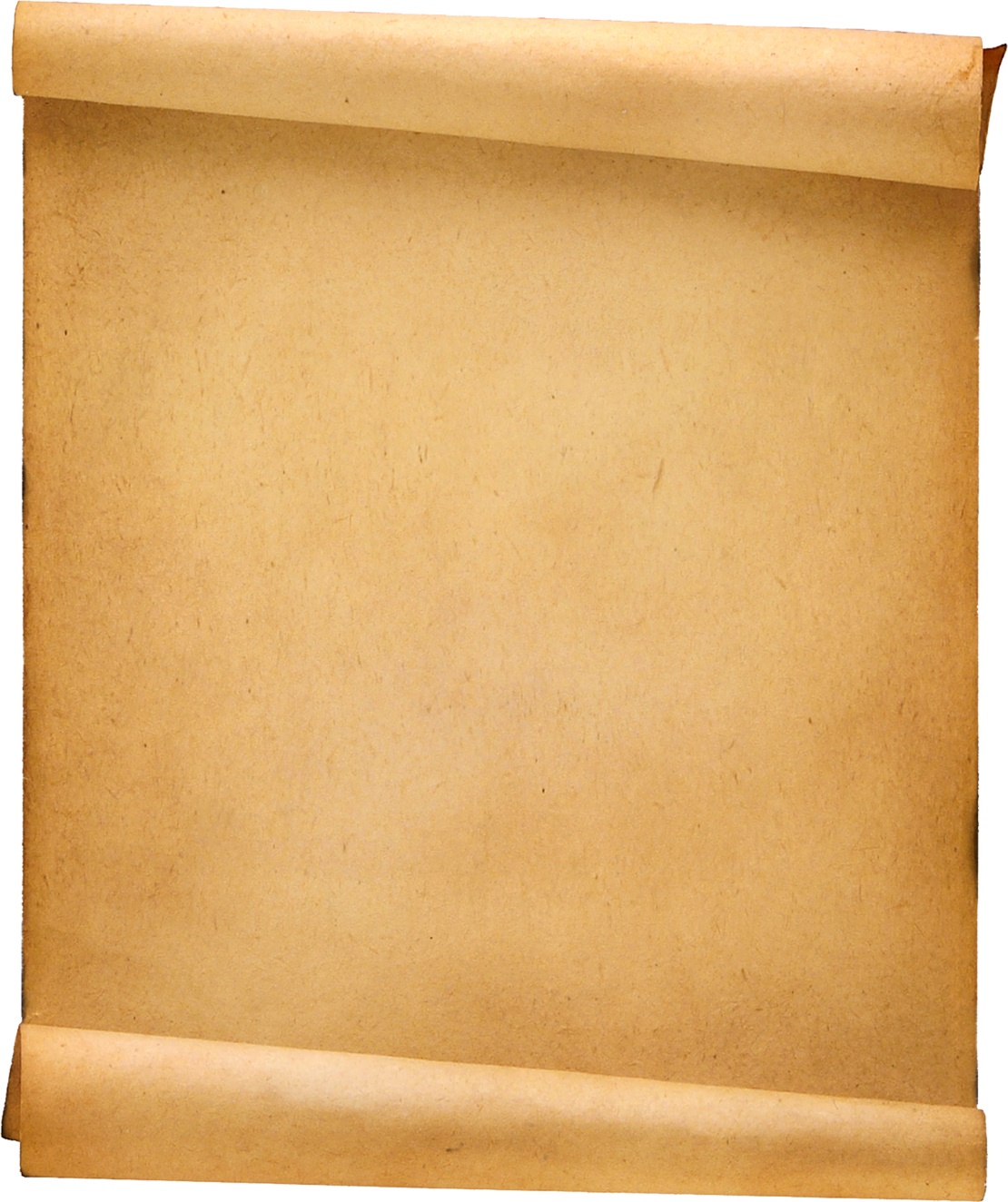 Мирон Егорович имел много наград.
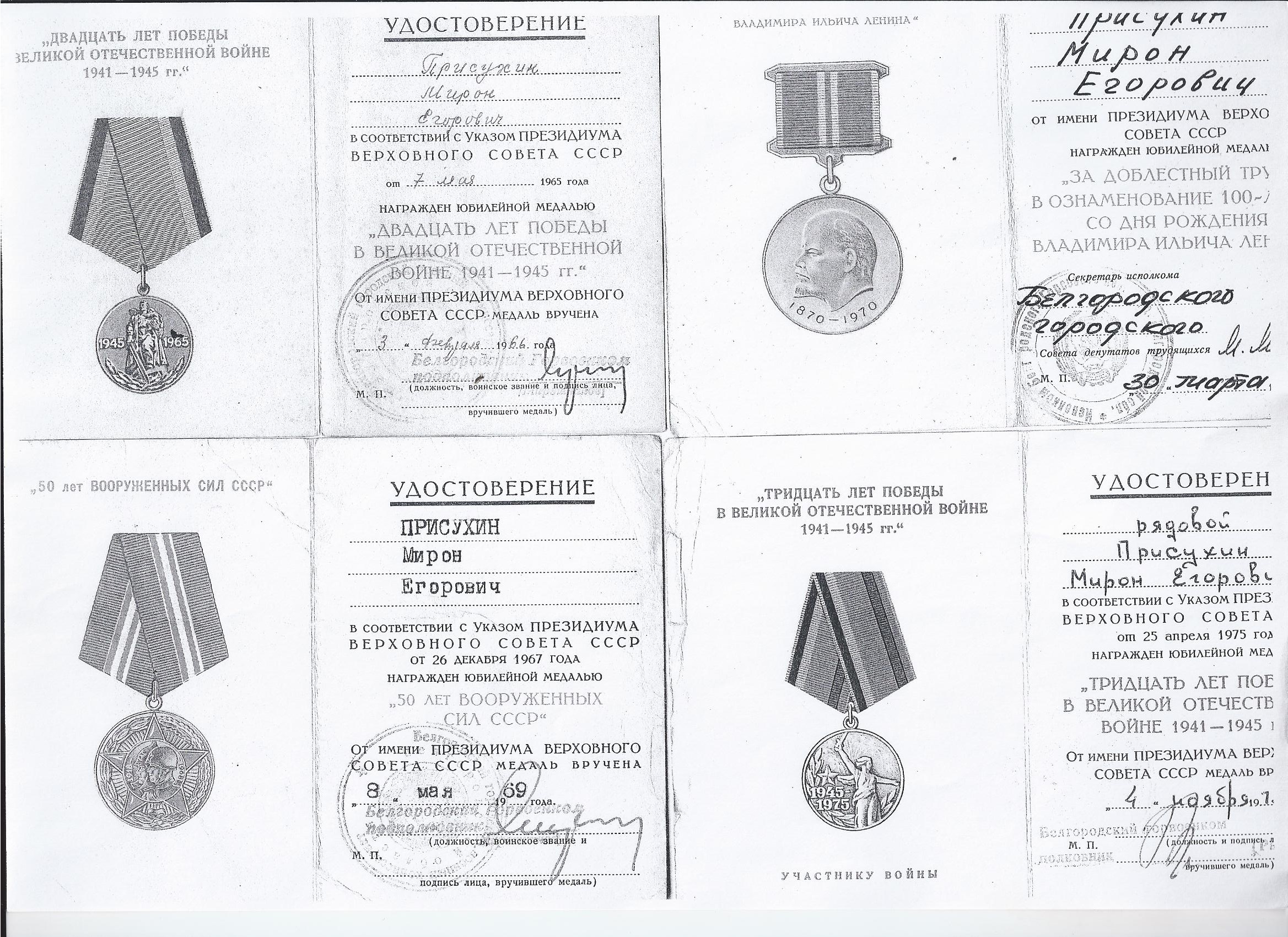 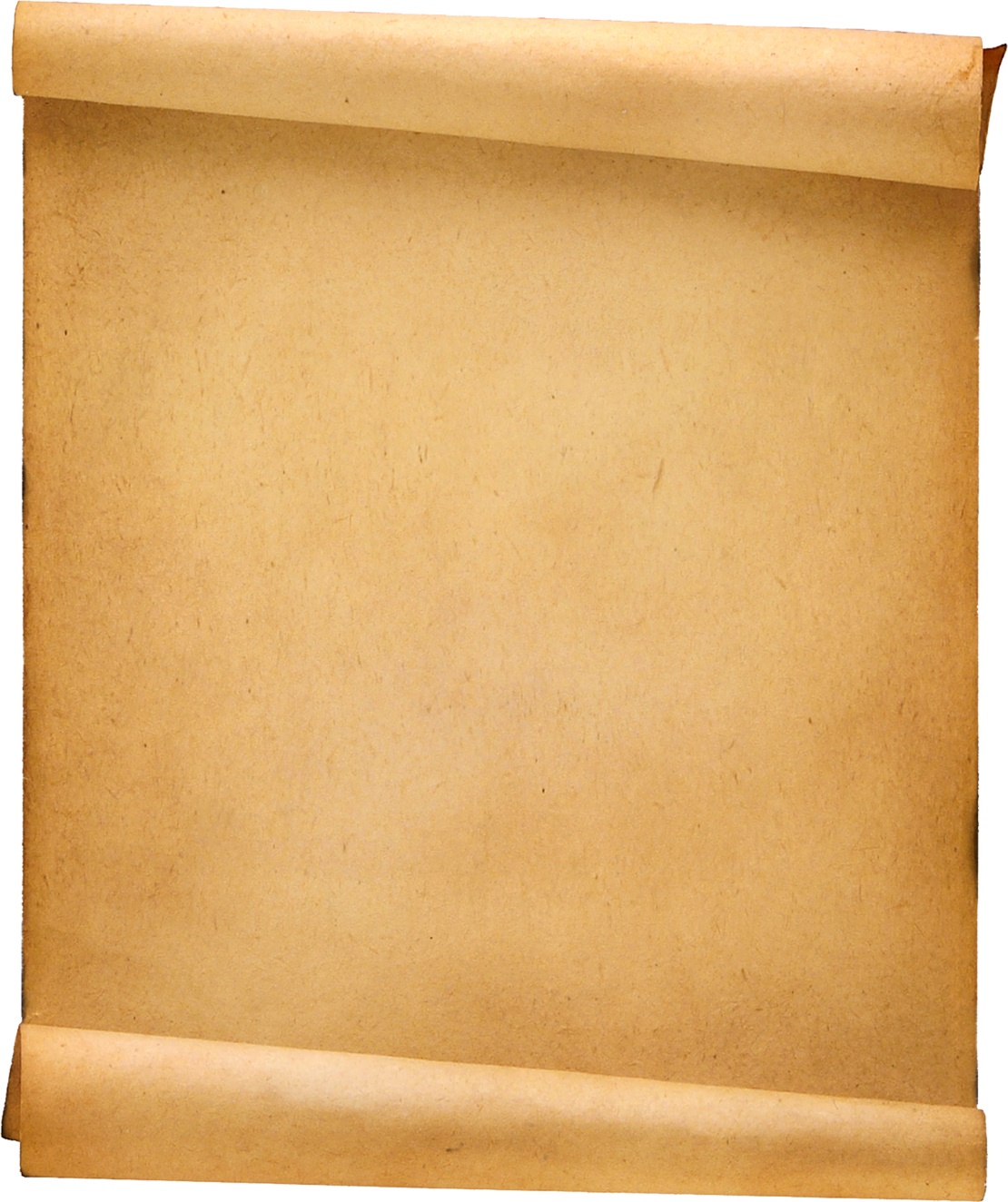 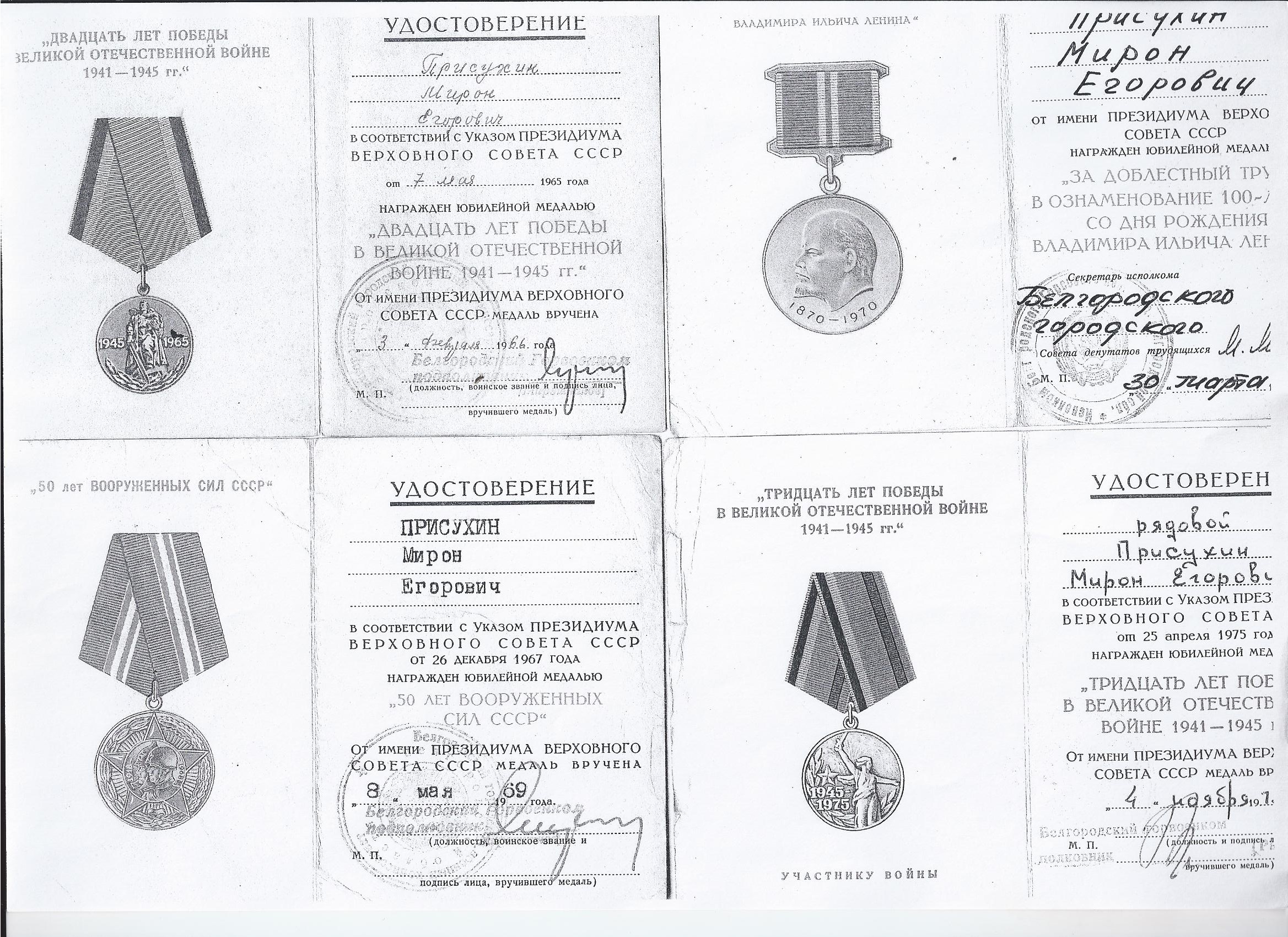 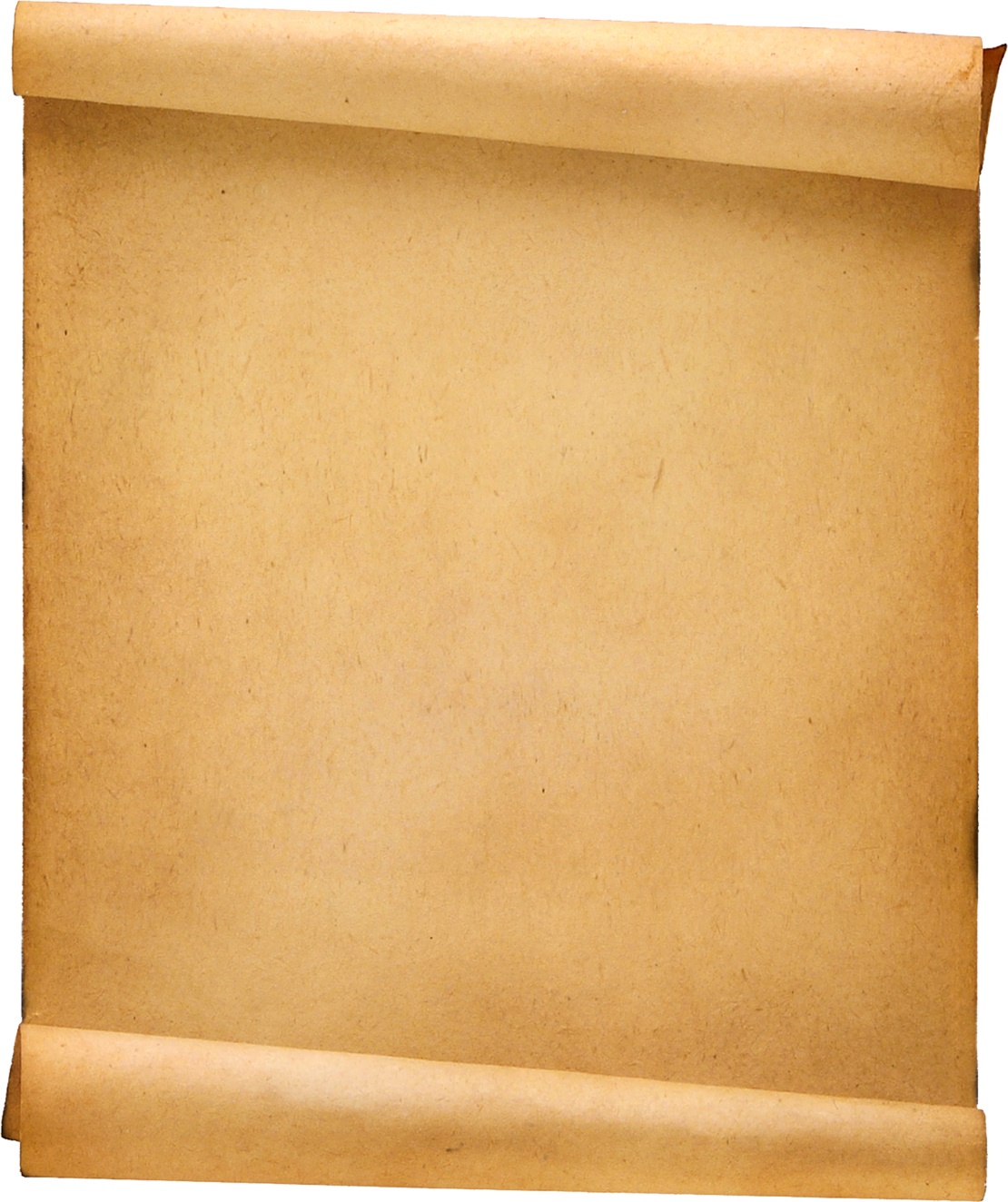 После  войны  Мирон  Егорович  трудился  помощником  машиниста  паровоза,  затем  шофером.   Он  имел  множество  благодарностей  и  награждён  медалью «Ветеран  труда»  за  долголетний  и добросовестный  труд. 
	 Мирон  Егорович  с женой  воспитали   двоих  детей  и  троих  внуков . 
 Умер  он  17  февраля  1999 года в  возрасте 80  лет.
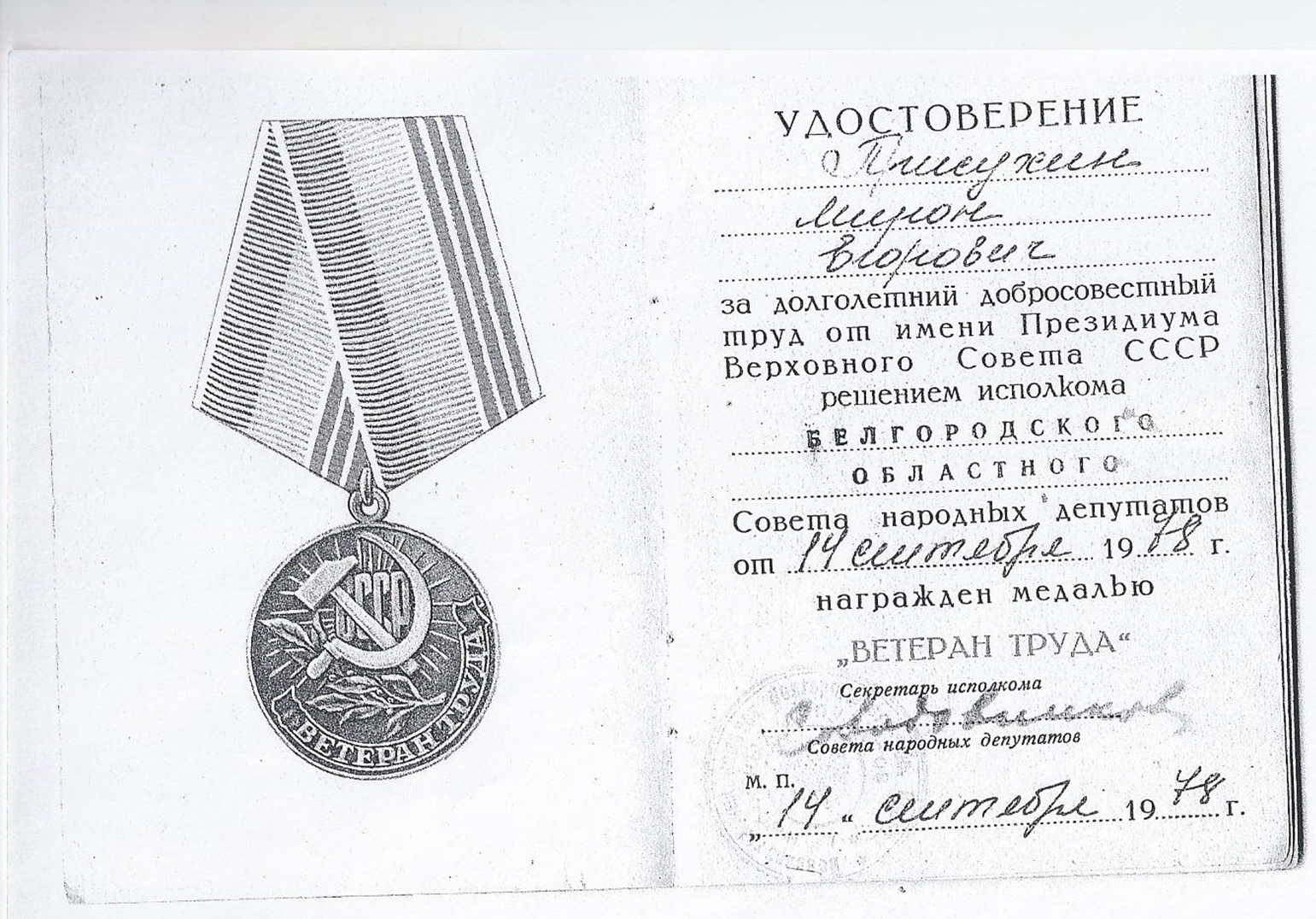 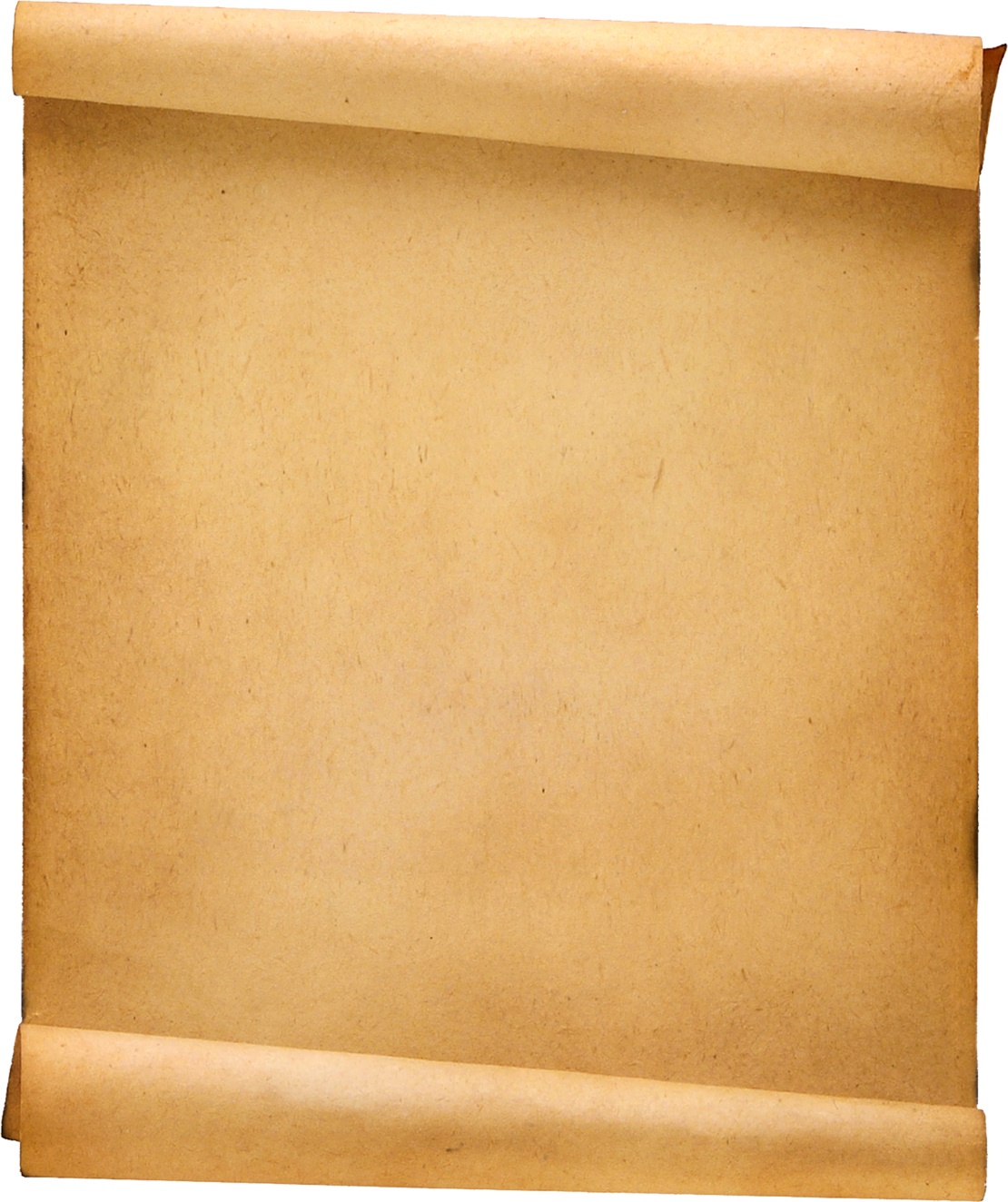 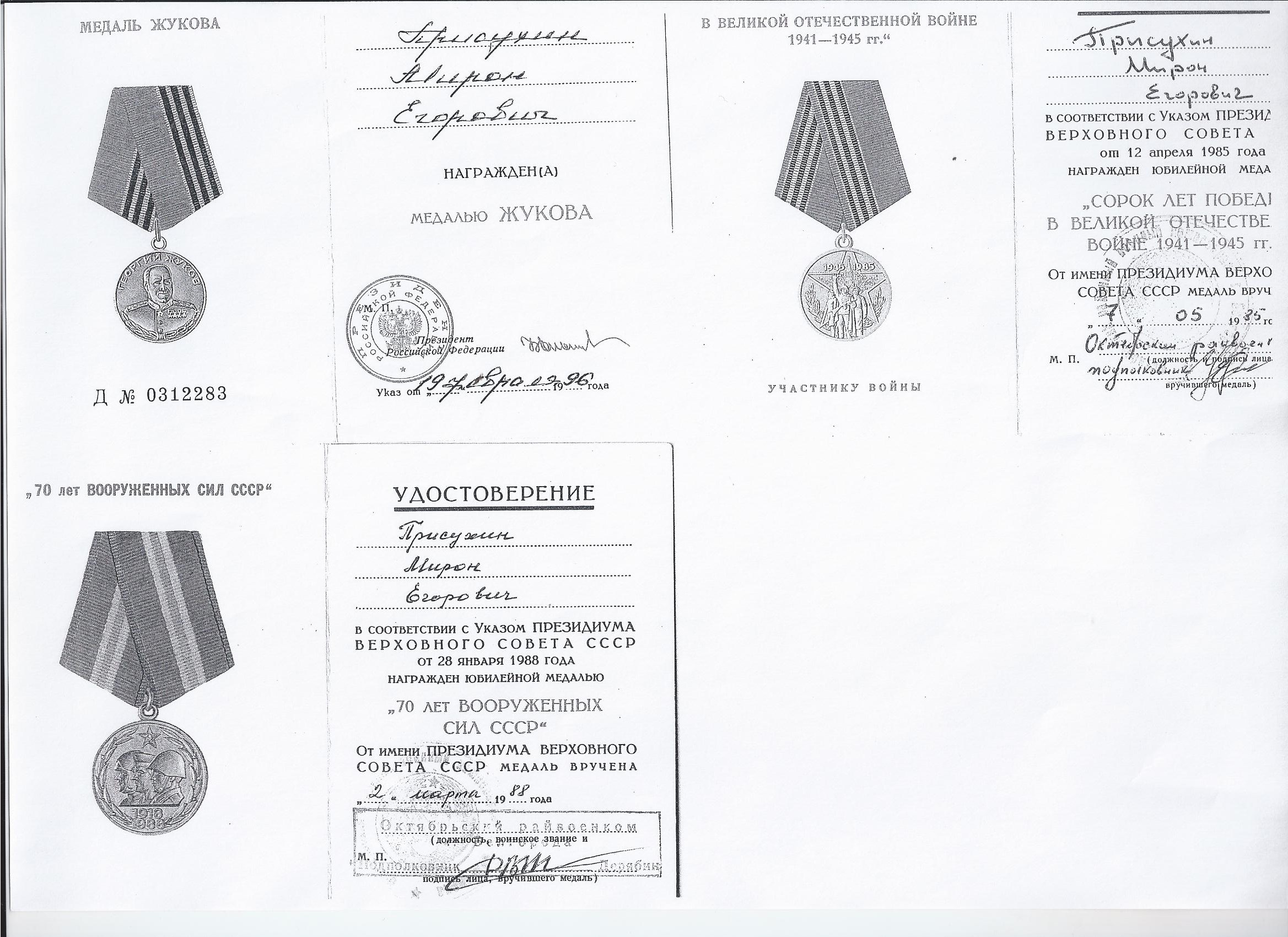 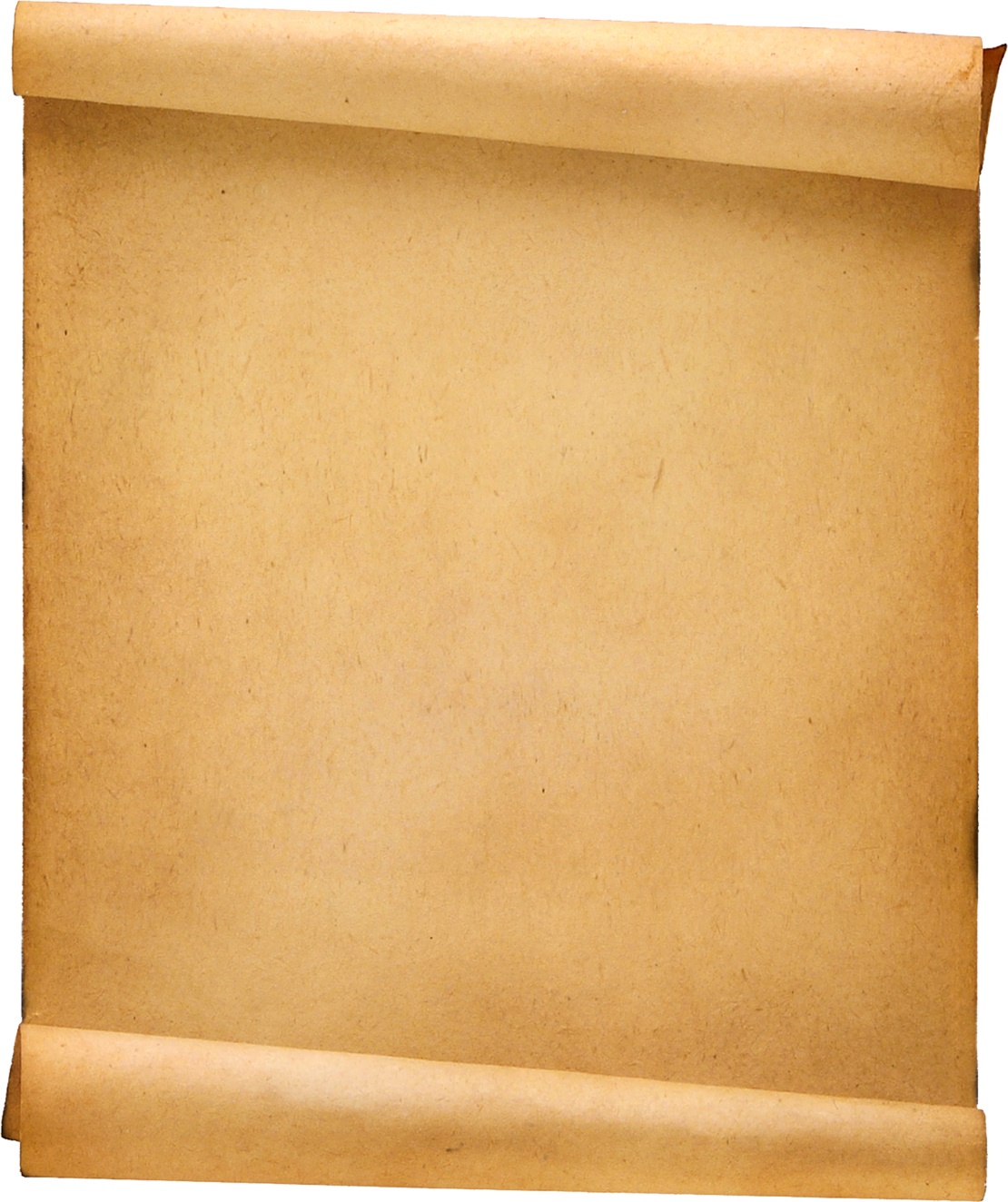 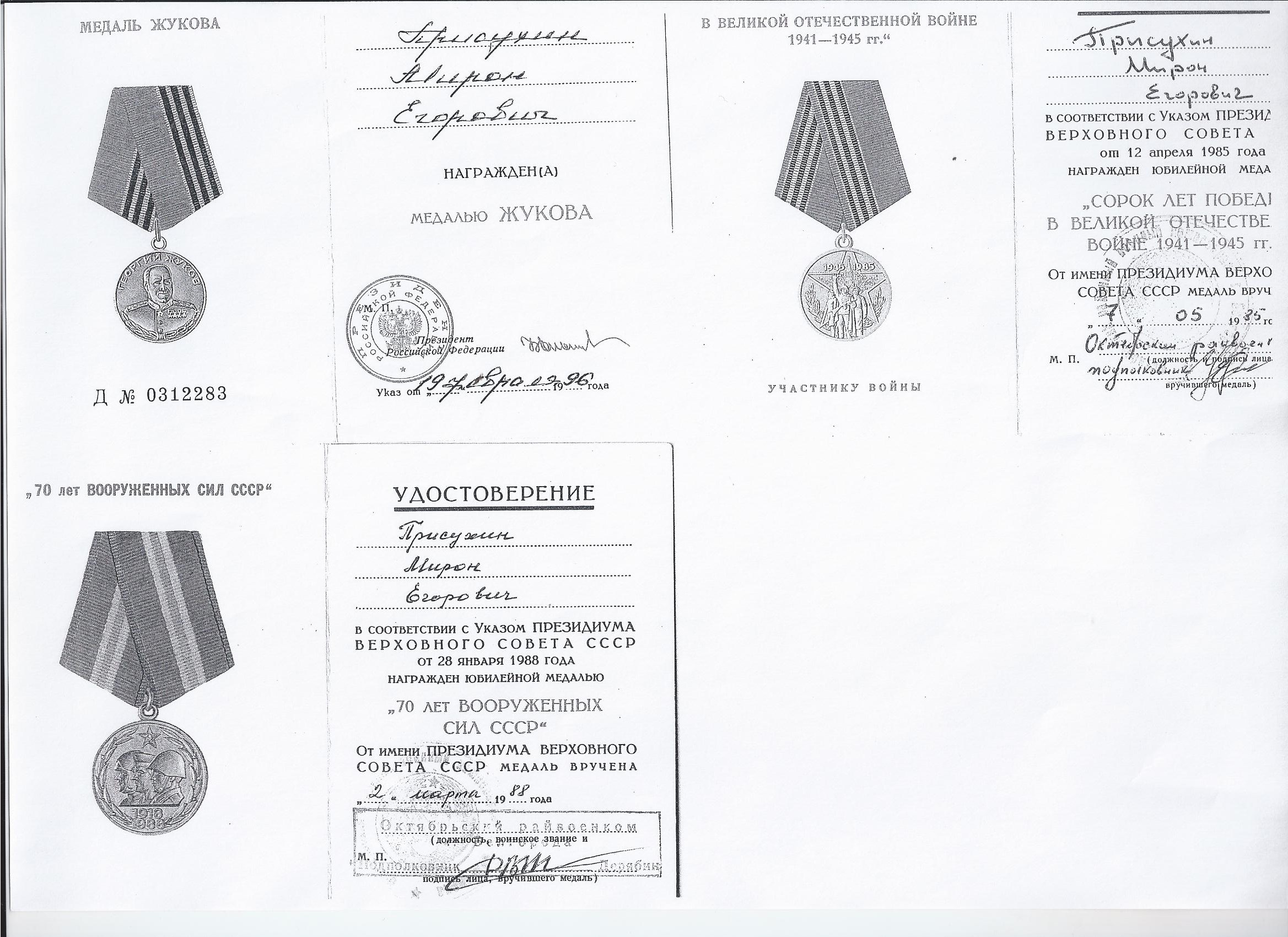 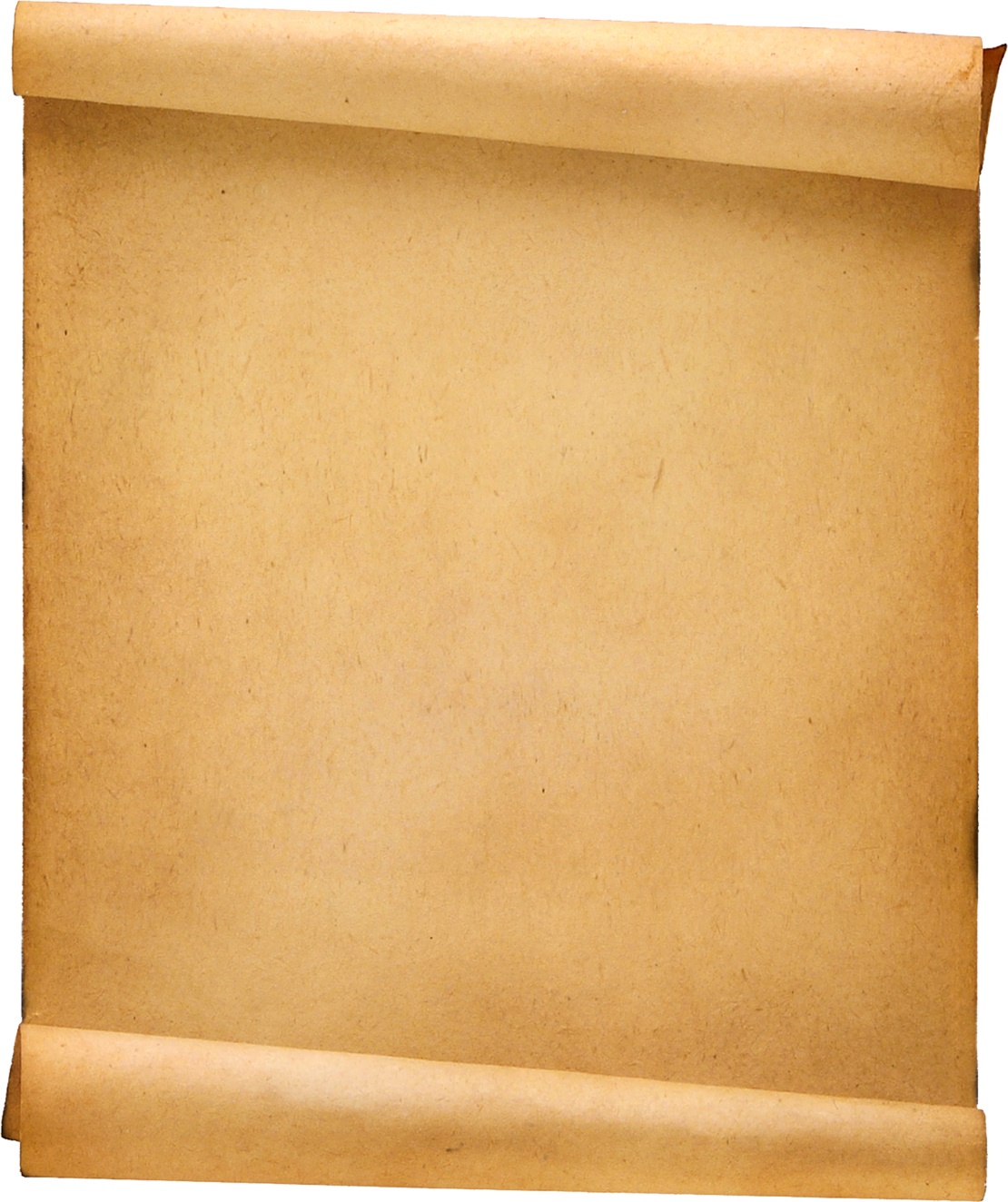 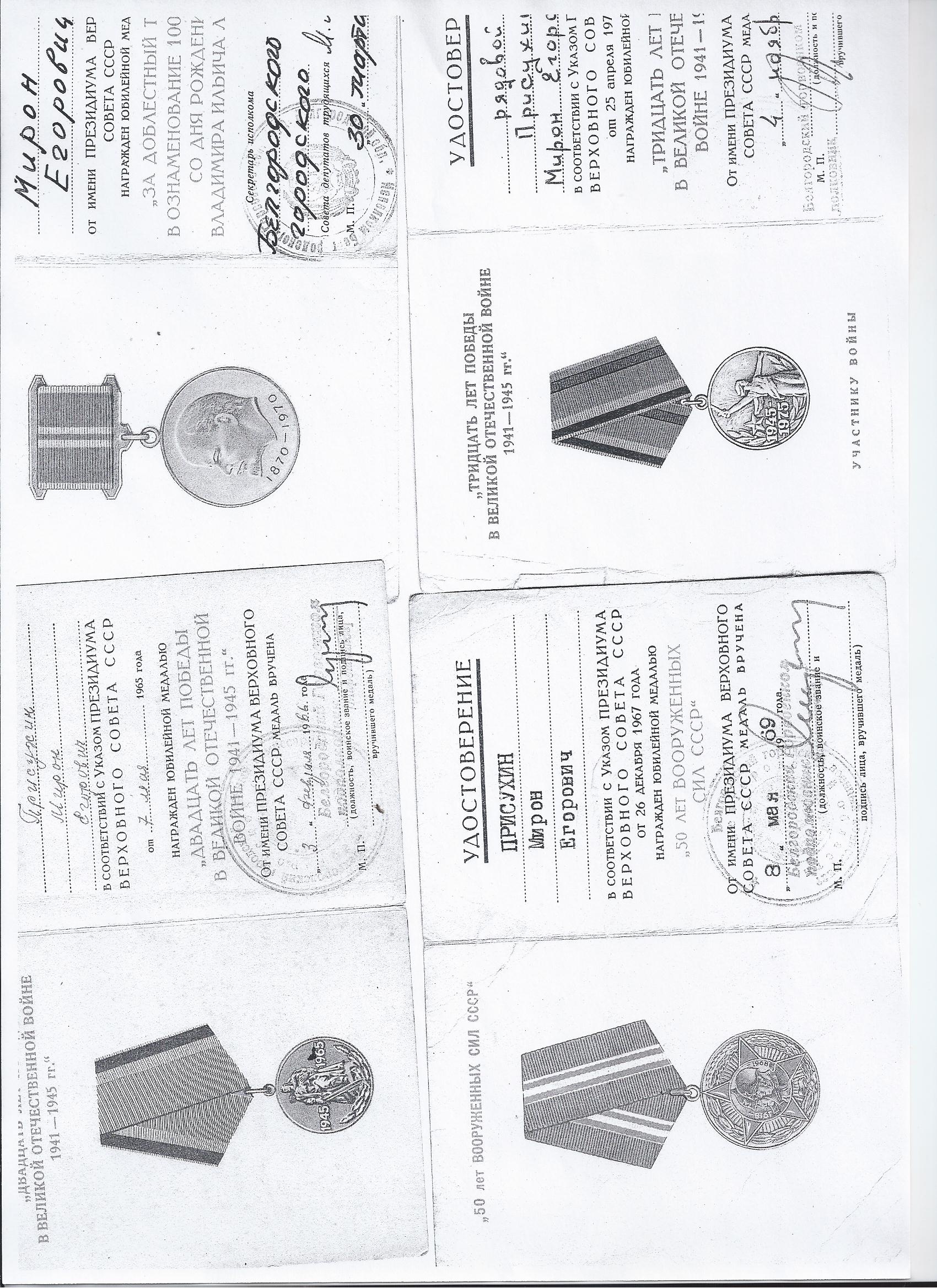 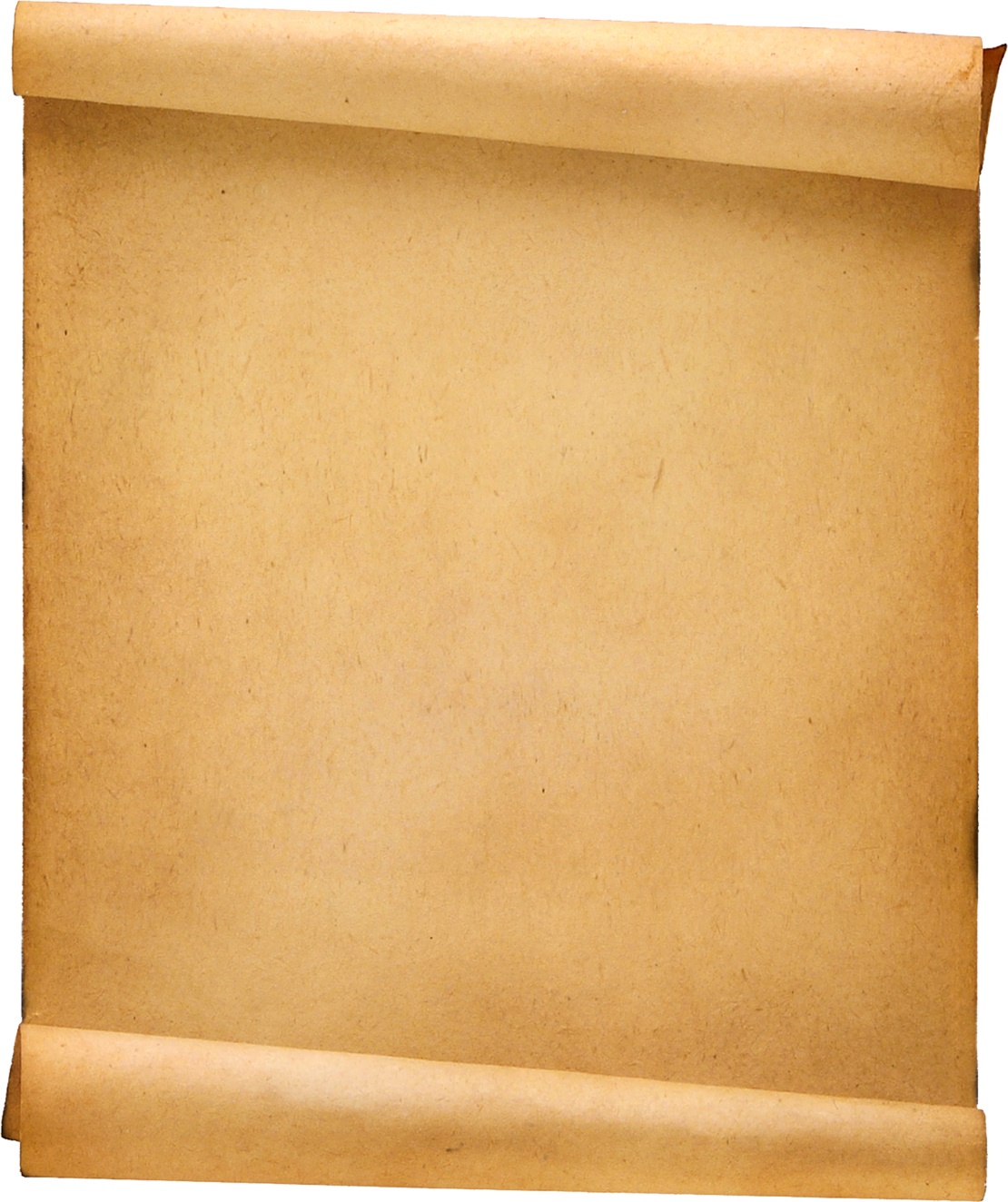 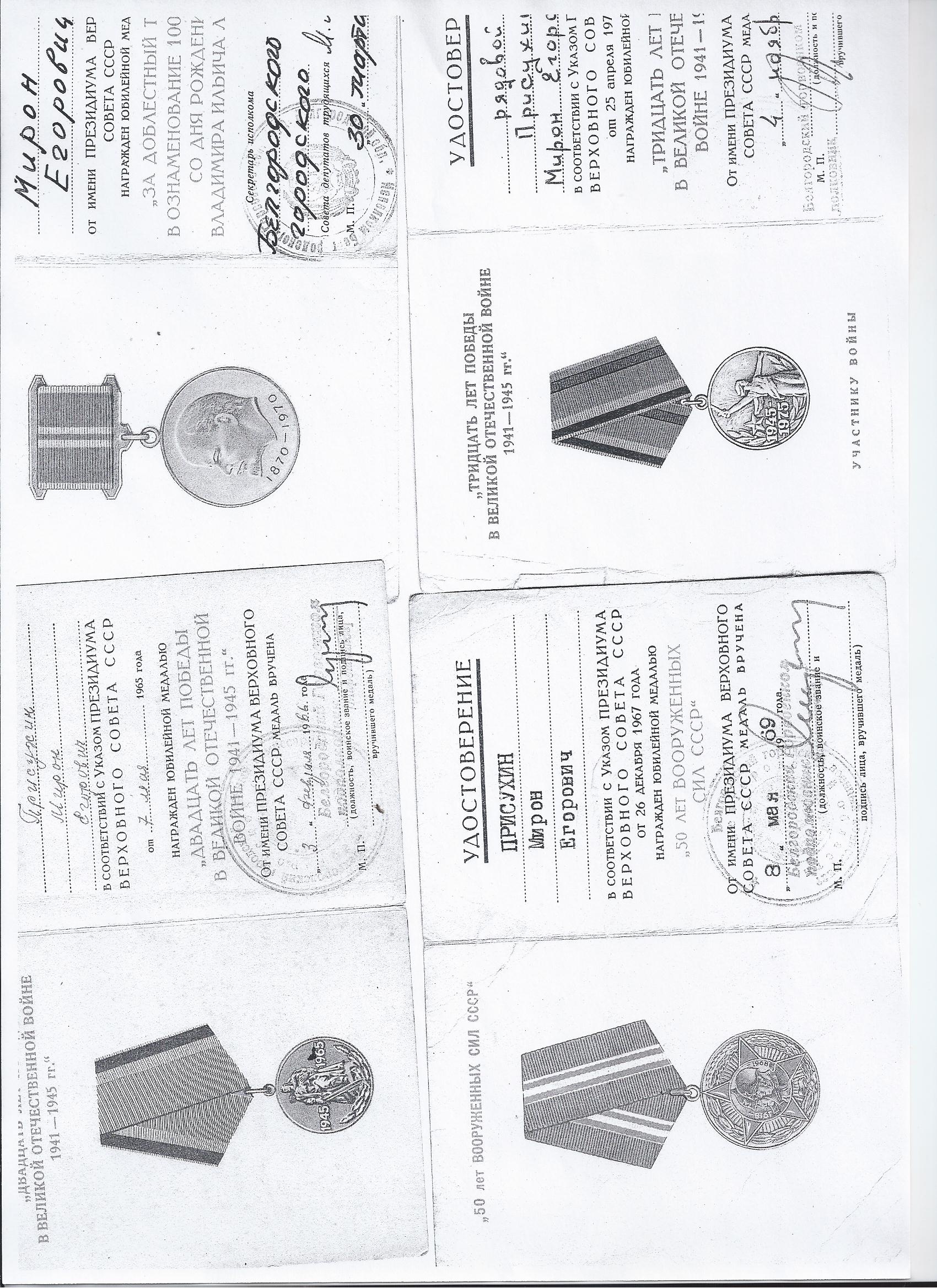 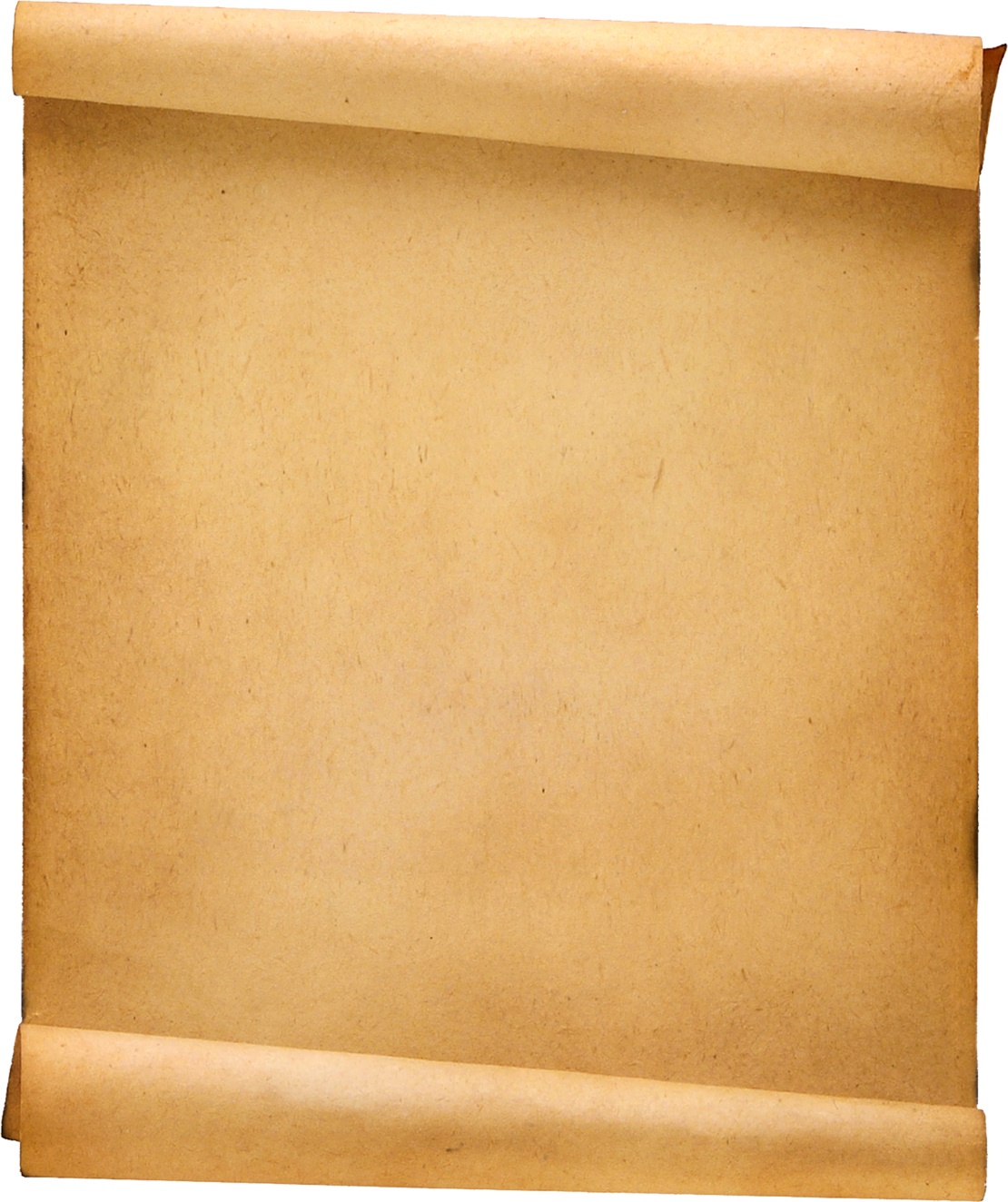 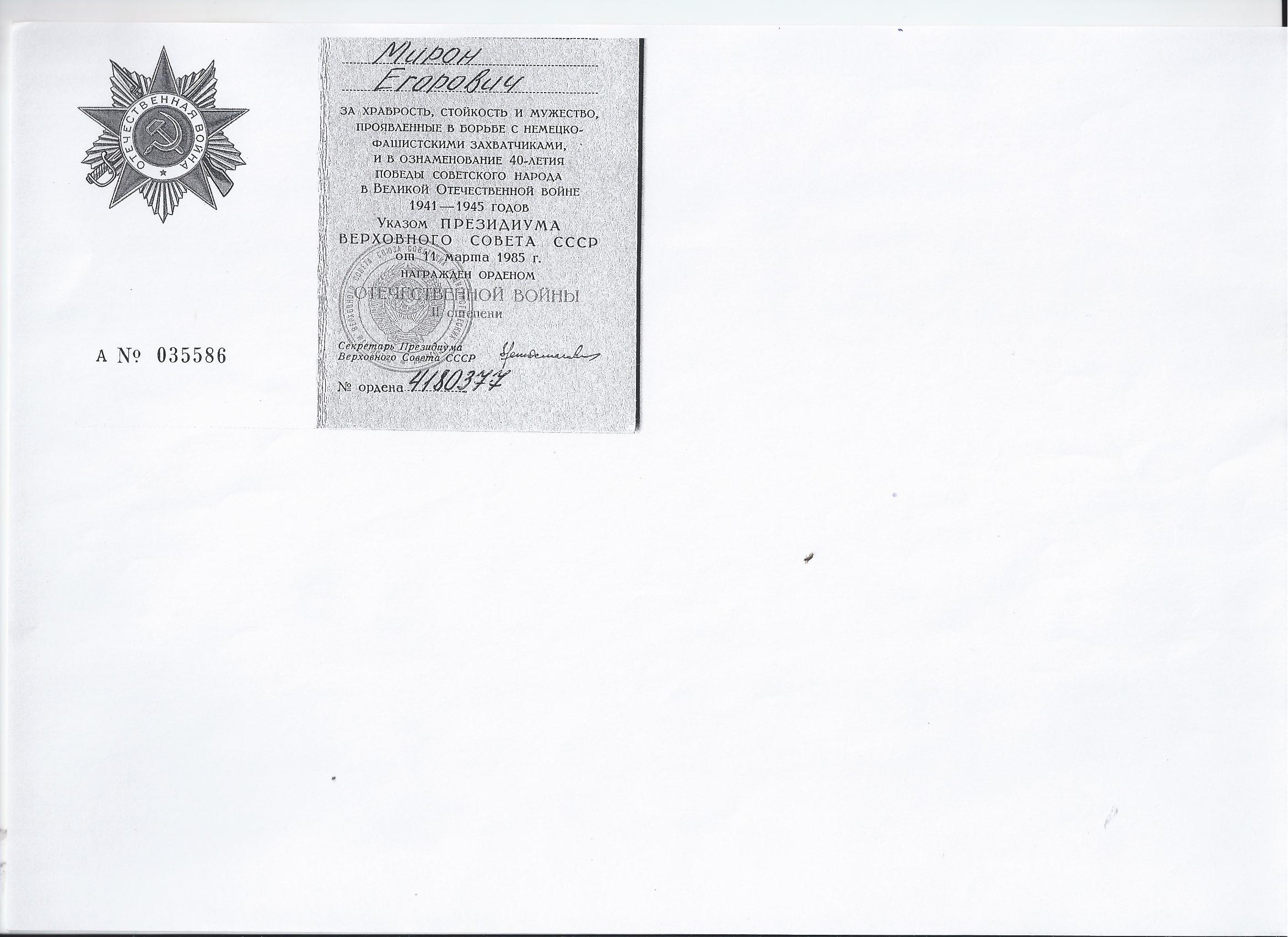 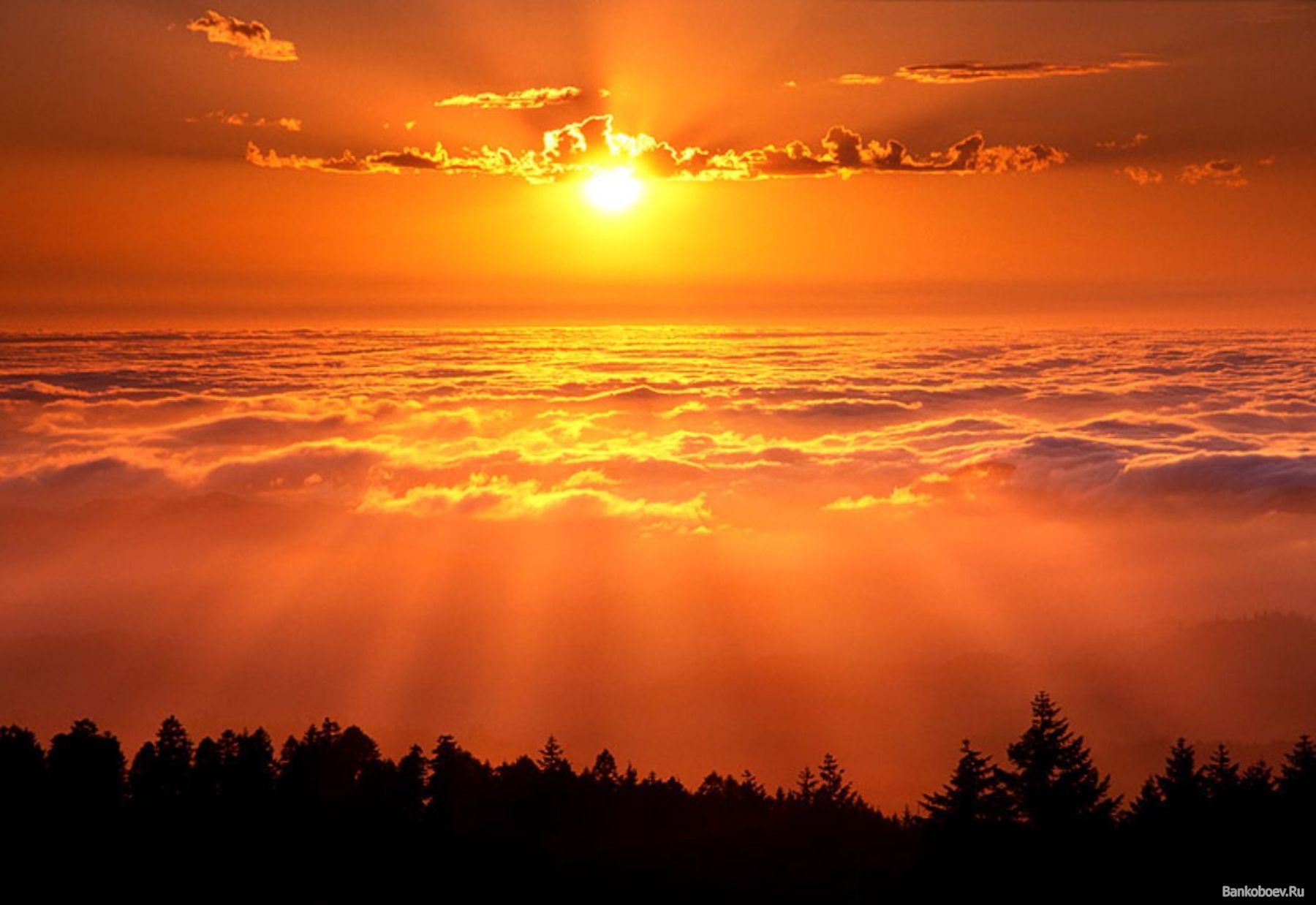 Вечная  ему  память !  Его  подвиг , отвага  и  доблесть останутся  в нашей  памяти  навсегда.